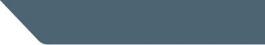 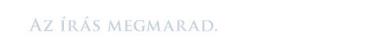 Kutasd a múltad!

Porrog, 2024. március 14.
Nübl JánosMNL Somogy Vármegyei Levéltára
2024
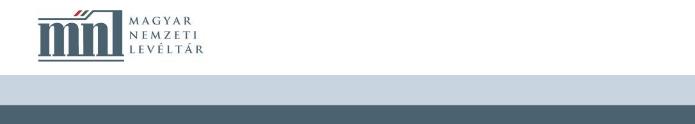 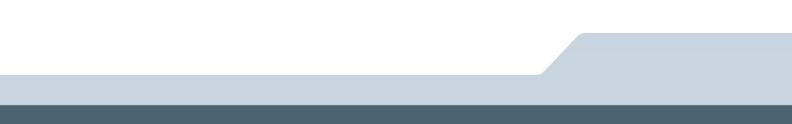 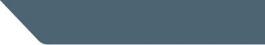 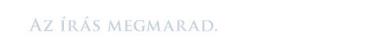 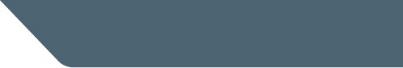 Tematika
Tematika
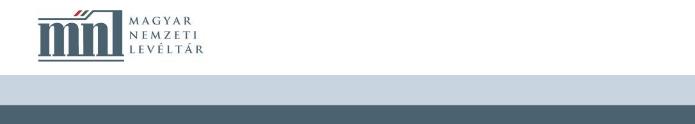 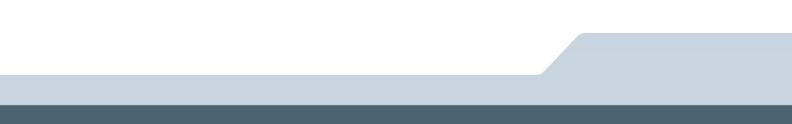 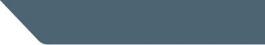 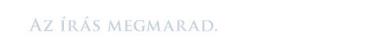 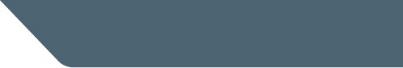 MI IS AZ A LEVÉLTÁR?
„…oly hely, azaz épület, vagy terem, melyben bizonyos országot vagy hatóságot, vagy községet illető, és érdeklő oklevelek őriztetnek.”
„A maradandó értékű iratok tartós megőrzésének, levéltári feldolgozásának és rendeltetésszerű használatának biztosítása céljából létesített intézmény.”
„Történeti szempontból is becses iratok, okmányok, levelek őrzésére létesített intézmény.”
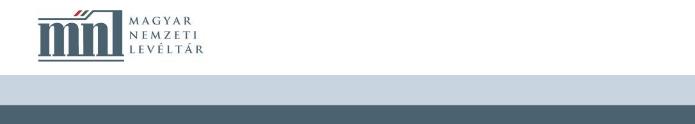 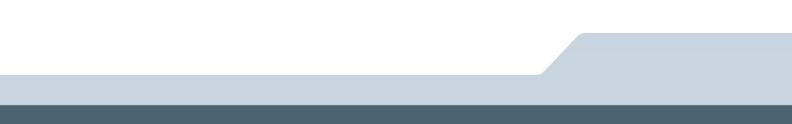 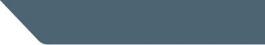 A LEVÉLTÁR TEVÉKENYSÉGE
A maradandó értékű iratok tartós megőrzésének, levéltári feldolgozásának és rendeltetésszerű használatának biztosítása céljából létesített intézmény.”
1995. évi LXVI. törvény (levéltári törvény)
gyűjtőterület / illetékességi terület iratkezelés ellenőrzése, iratátvétel
rendezés, selejtezés, jegyzékkészítés
feltárás, segédletkészítés, publikálás
közművelődés, levéltár-pedagógia
ügyfélszolgálat, kutatószolgálat
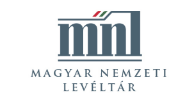 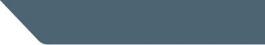 ÜGYFÉLSZOLGÁLAT
Hiteles másolatok kiadása
építéshatósági ügyek (használatbavételi engedély) 
munkaidő igazolása (nyugdíjbiztosító végzi!)  
iskolai végzettség igazolása 
bírósági ügyek (házassági bontóperek)
ingatlan-nyilvántartási ügyek
hagyatéki ügyek (magánszemély nem kérheti!) 

elektronikusan vagy papíron kérvényezhető
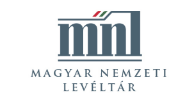 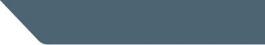 ÜGYFÉLSZOLGÁLAT (Ügyfélkapu - Közigazgatás, jog aloldal)
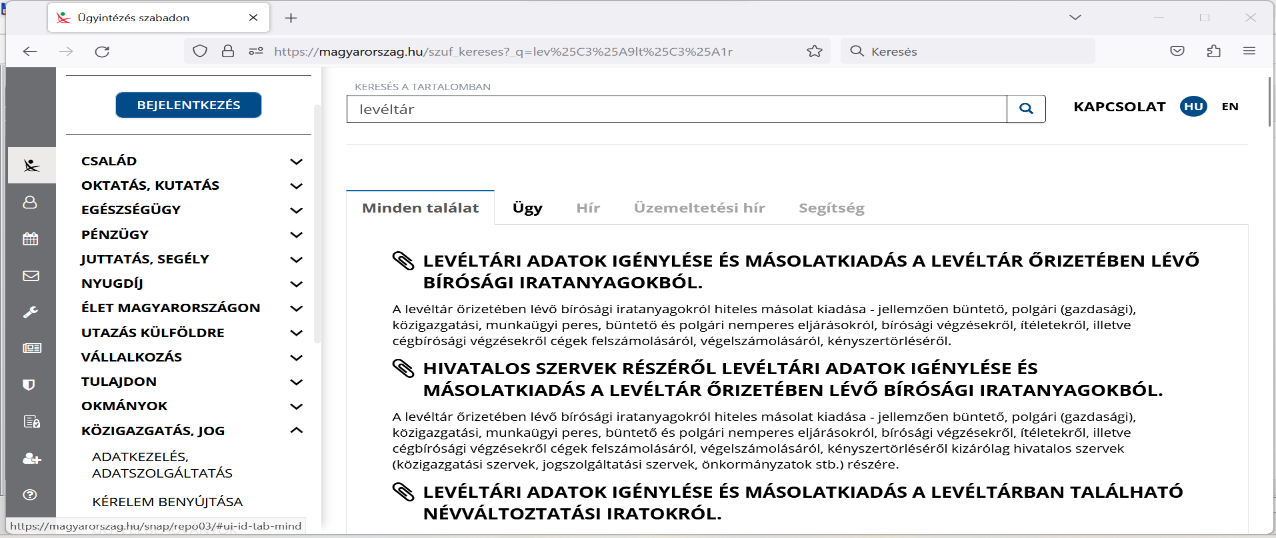 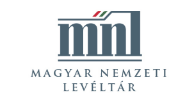 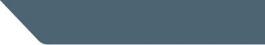 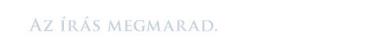 A KEZDETEK
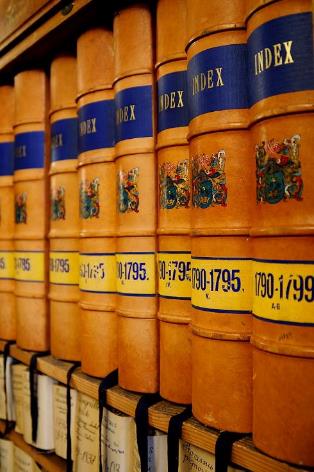 1723. évi LXXIII. törvény: a vármegyéknek kötelező megyei székházat építeni többek között „levéltáruk s okleveleik megőrzése” céljából
1729. évi XIII. törvény: évenkénti iratátadás, az eredeti iratok elvitelének tilalma, a megyei tisztségviselők közügyeket érintő iratainak leadása
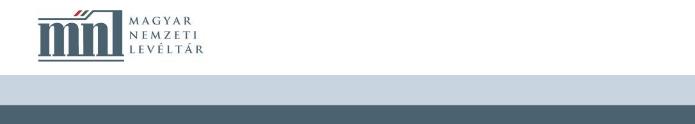 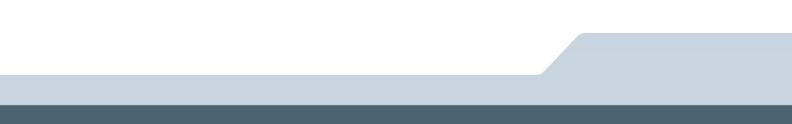 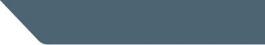 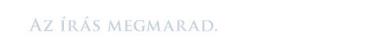 Tapsonytól Kaposvárig
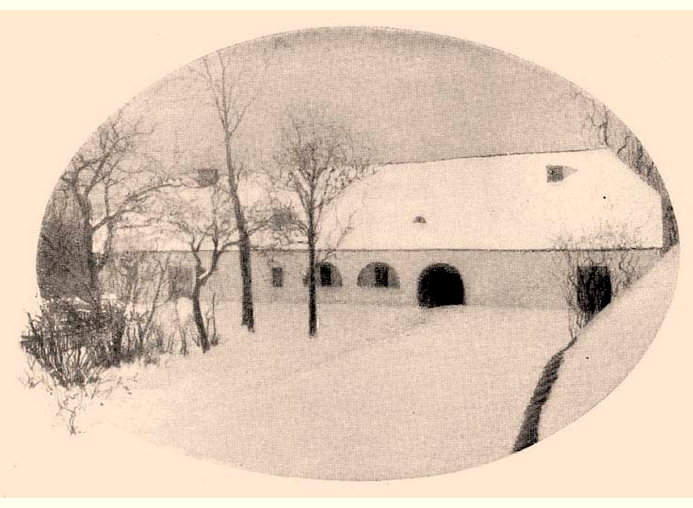 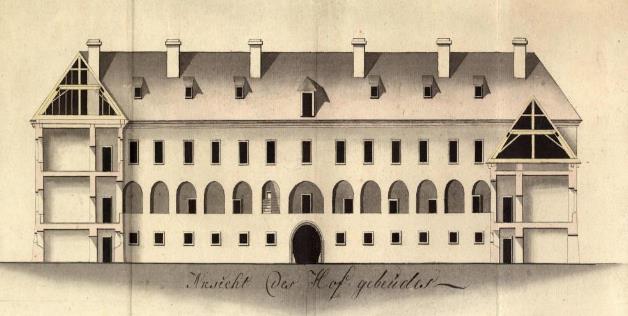 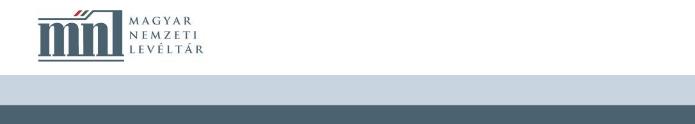 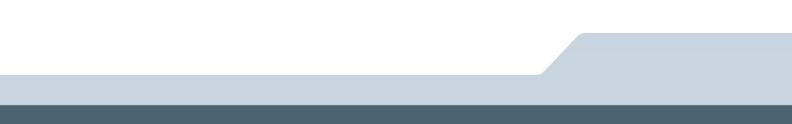 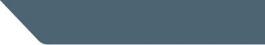 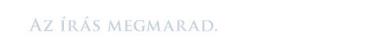 Somogy vármegye levéltára 1849-ig
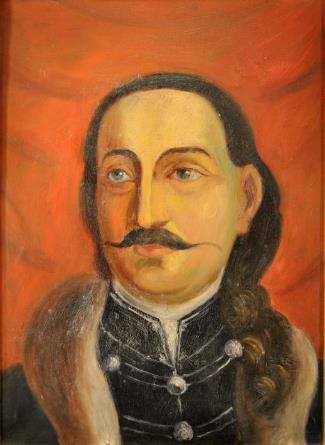 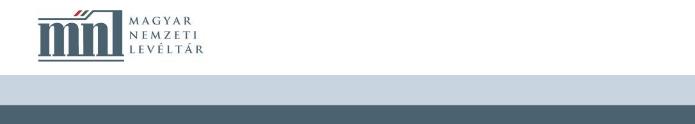 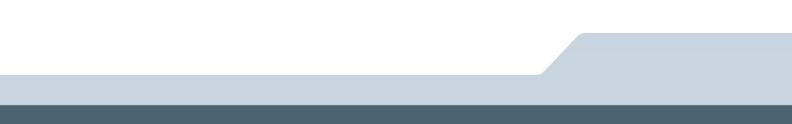 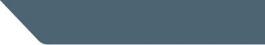 Közgyűlési jegyzőkönyvek, Armálisok (Wokich Pál címeres levele, 1597 (Fejes László fotói)
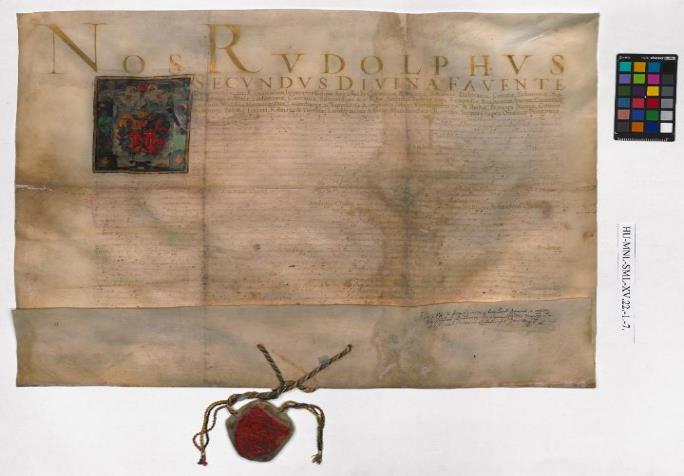 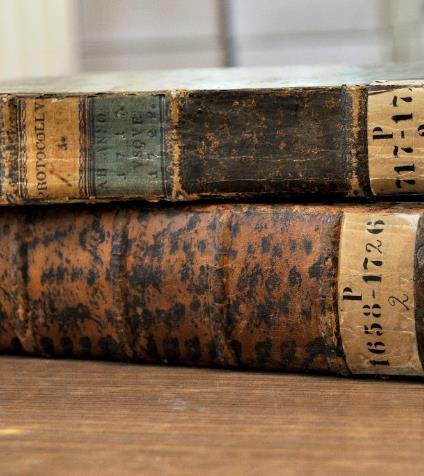 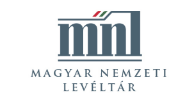 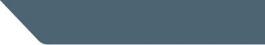 A 19. század második felének levéltárosai
Nagy Lajos (1860–1863 és 1865–1890), Dr. Roboz Zoltán (1890–1905)
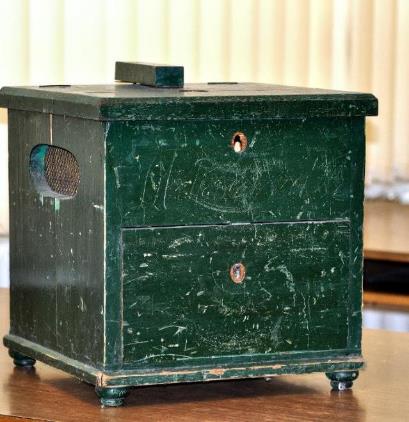 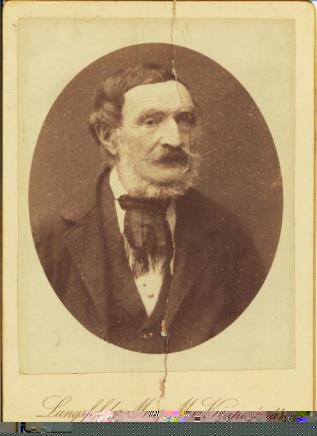 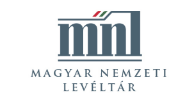 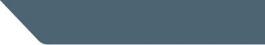 A 20. század első fele - dr. Molnár István (1913-1949)
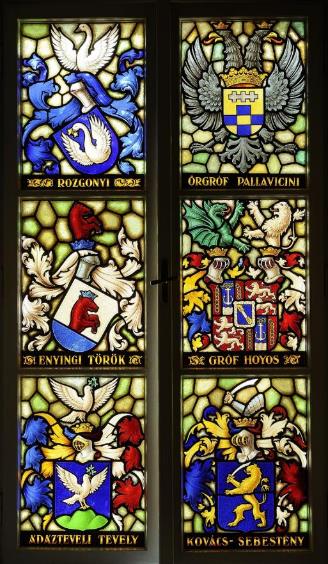 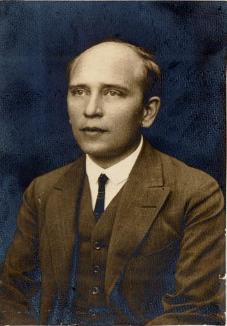 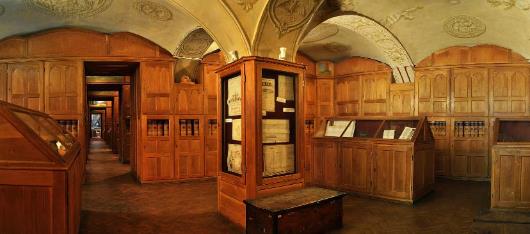 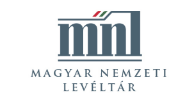 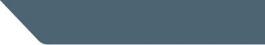 1949-től napjainkig: dr. Kanyar József, dr. Andrássy Antal, dr. Szili Ferenc, dr. Bősze Sándor
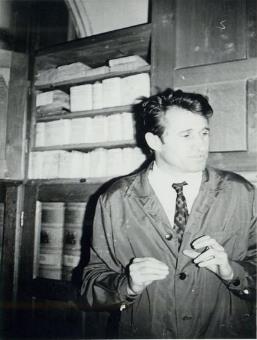 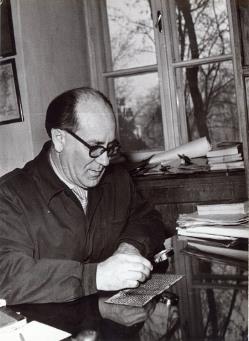 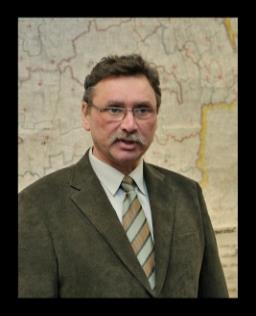 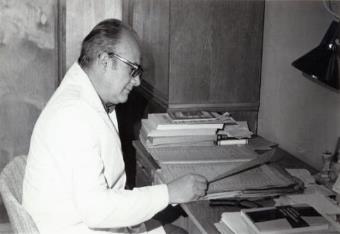 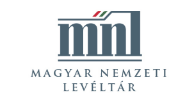 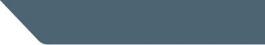 A régi épület
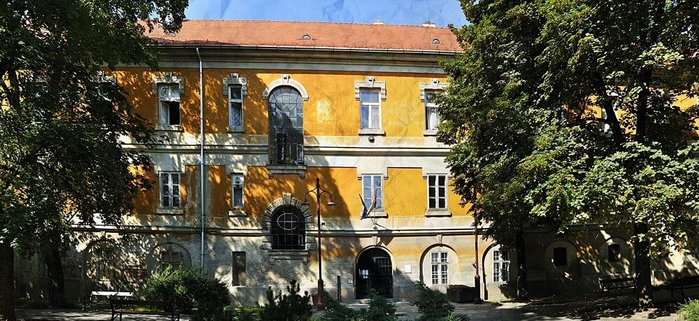 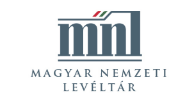 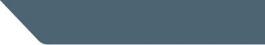 A nagyberki fióklevéltár
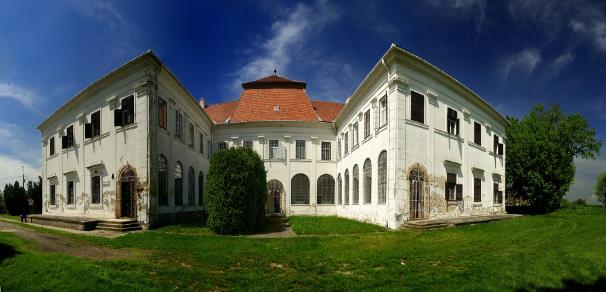 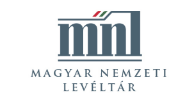 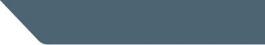 A levéltár új épülete – Kaposvár, Bartók Béla utca 8-10.
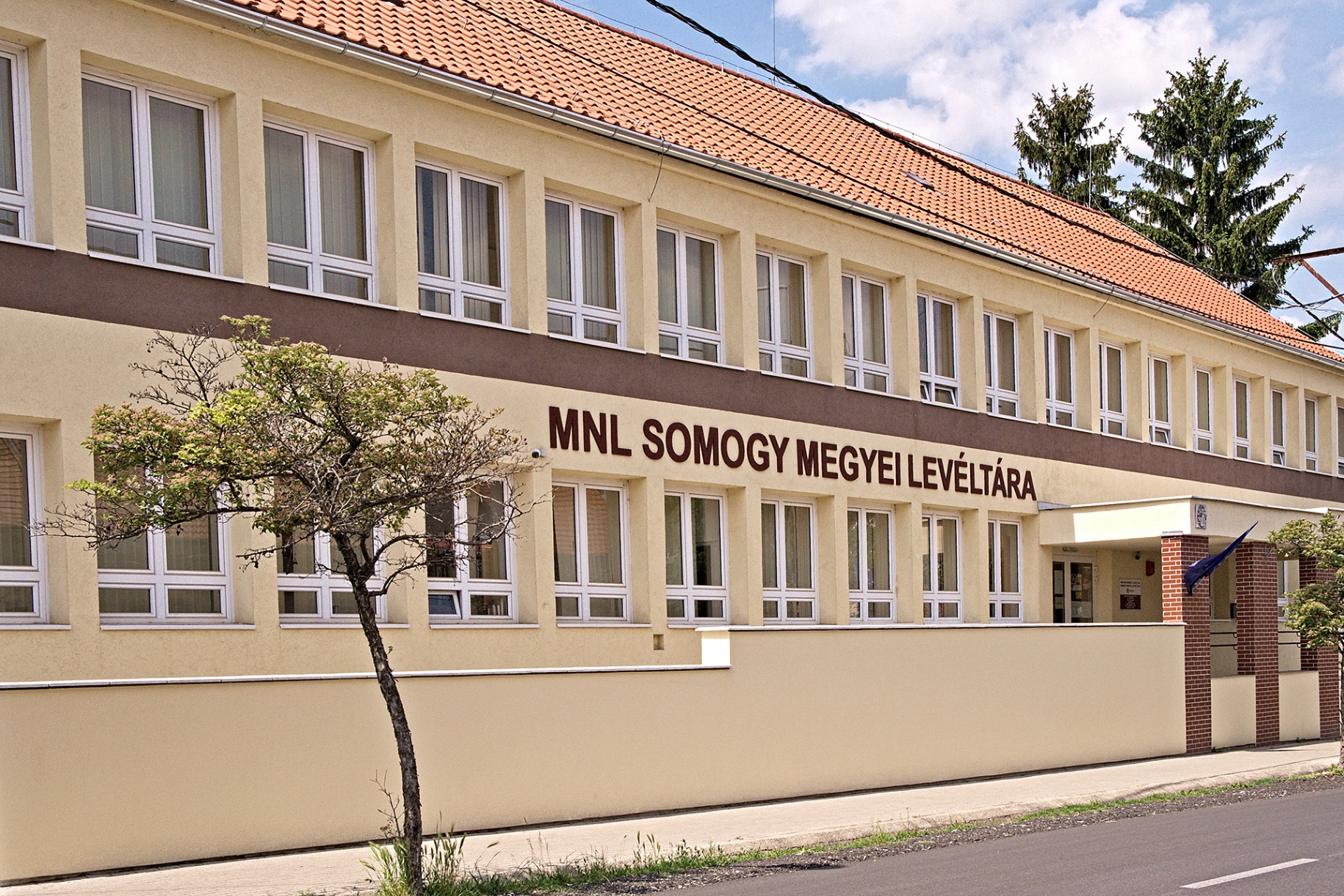 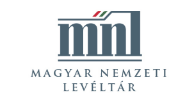 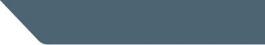 Levéltárunk kiadványai az interneten www.hungaricana.hu
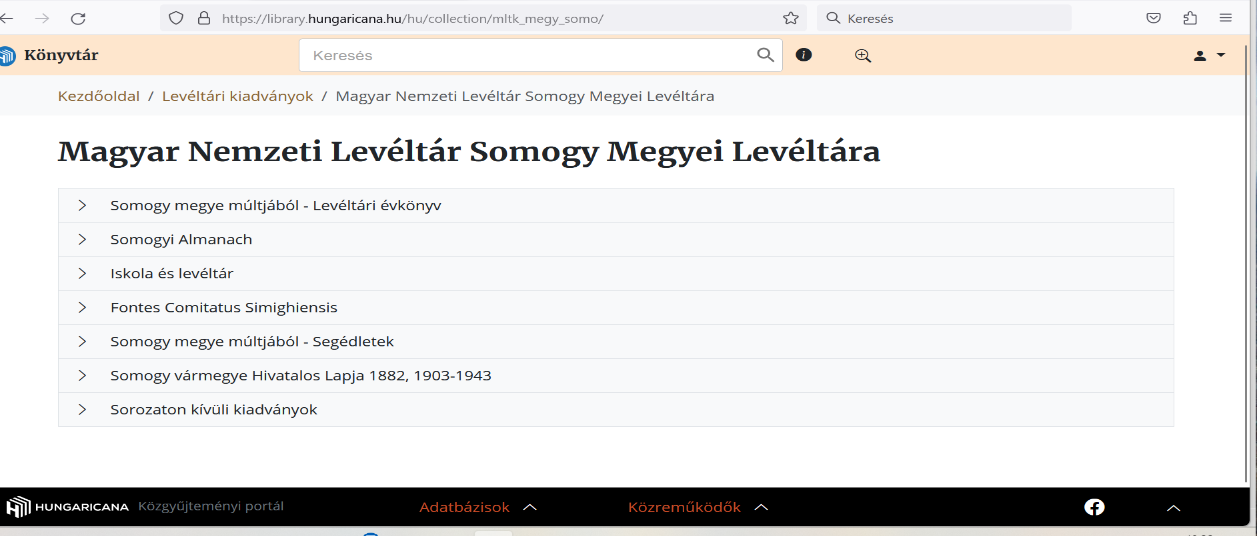 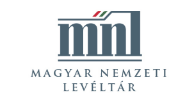 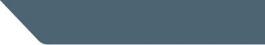 Könyvek Somogyról az internetenhttps://adt.arcanum.com/hu/ - Somogy vármegye (Csánki-féle)
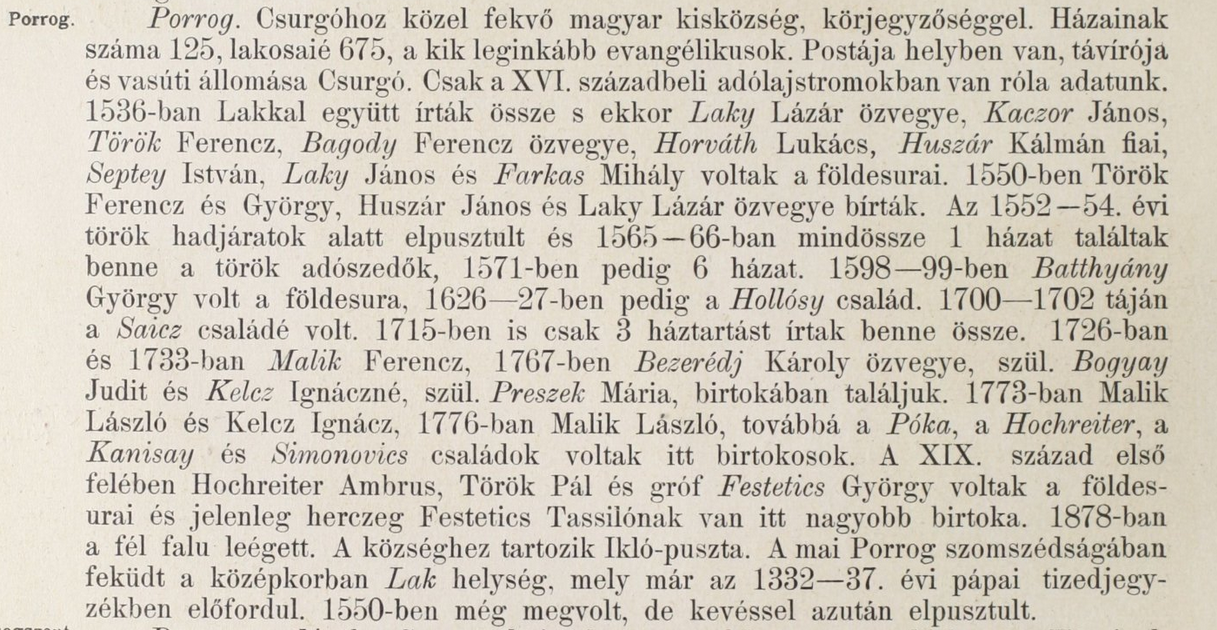 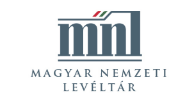 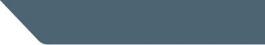 Somogyi sajtótermékek az interneten  https://adt.arcanum.com/hu/
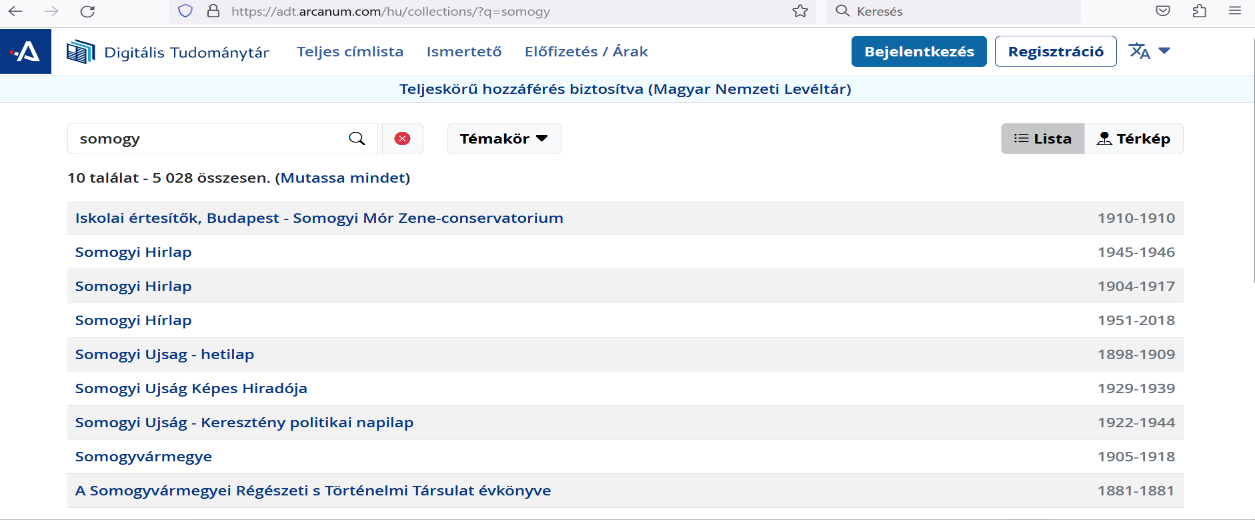 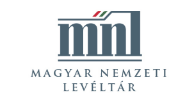 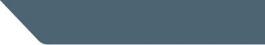 A Somogyi Néplap és a Somogyi Hírlap az interneten
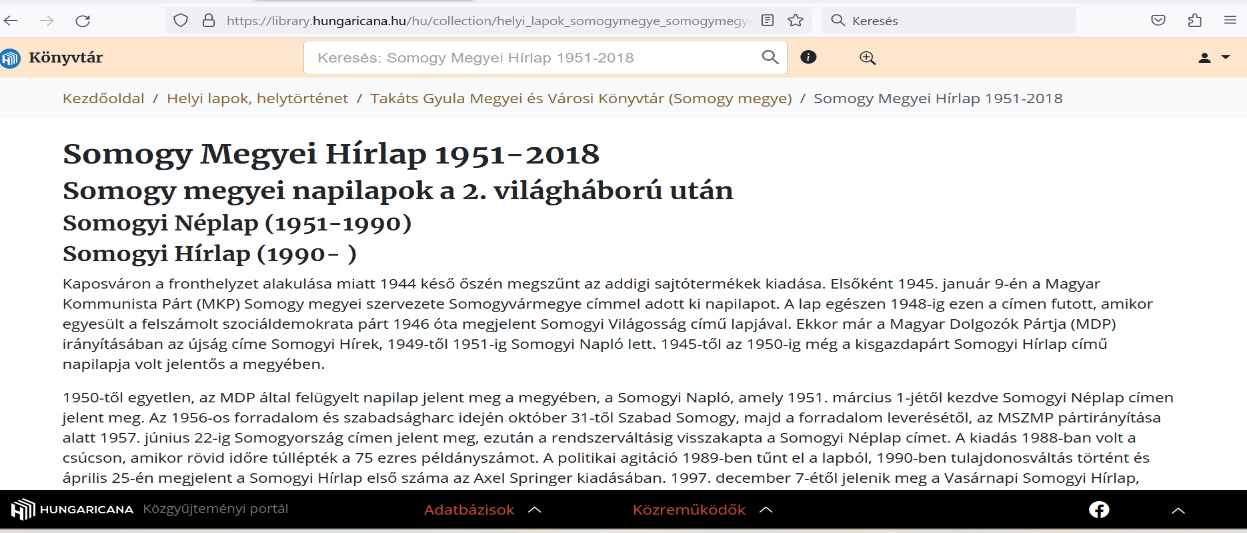 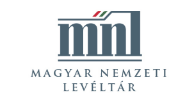 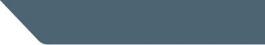 Térképek az interneten, az első katonai felmérés (1782–1785) https://maps.arcanum.com/hu/map
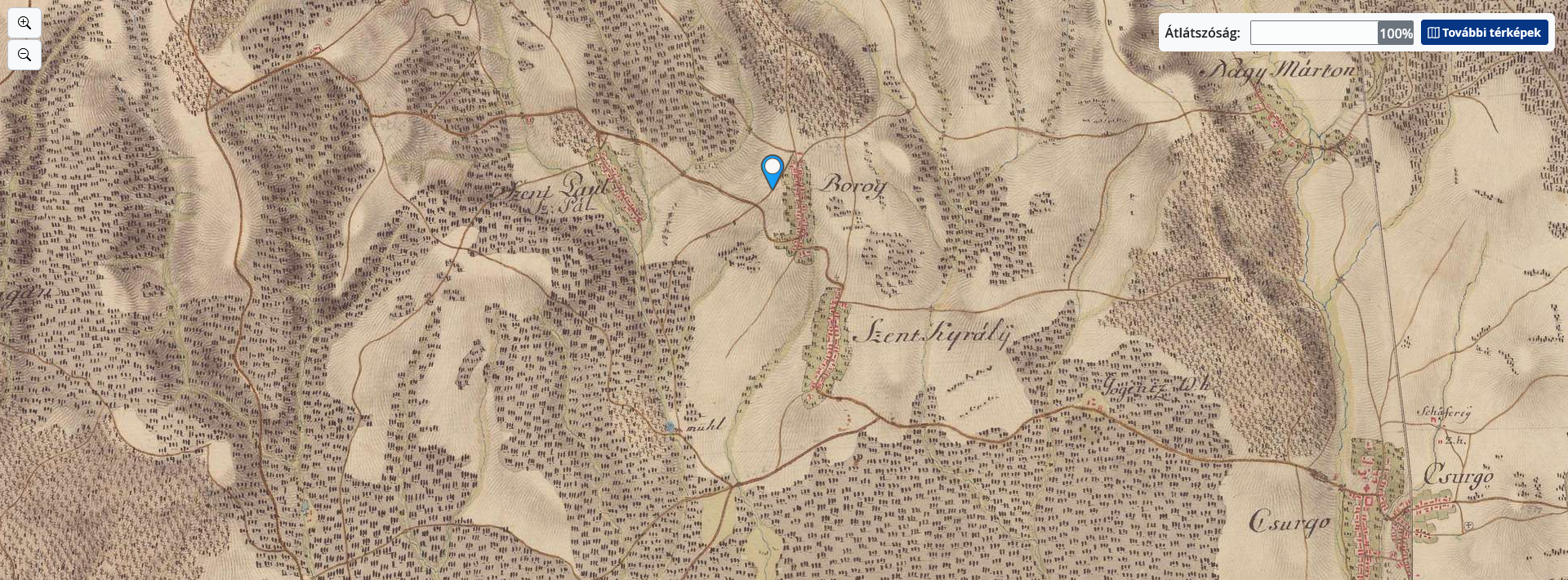 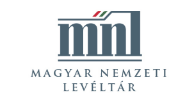 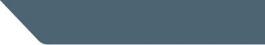 Térképek az interneten, kataszteri térkép 1865-ből https://maps.arcanum.com/hu/
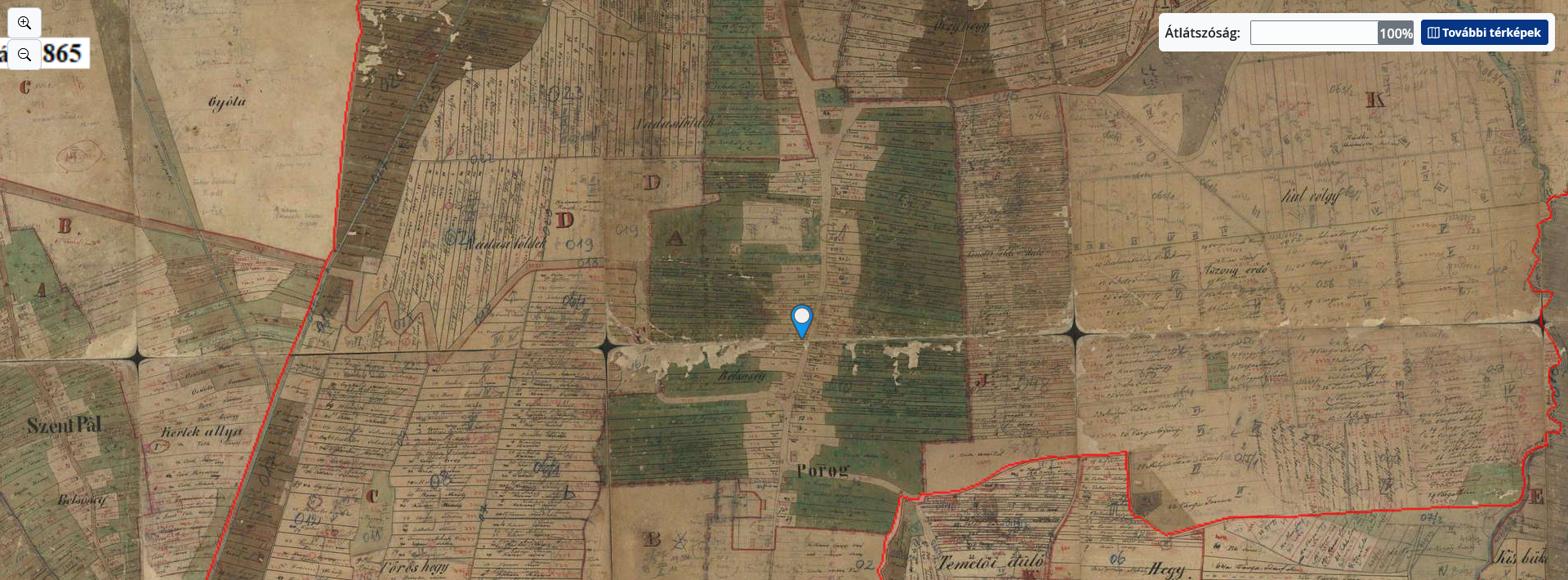 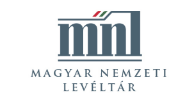 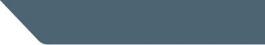 Kutatás a levéltárban, levéltári irattípusok, Porrog telekkönyvi térképe 1861-ből
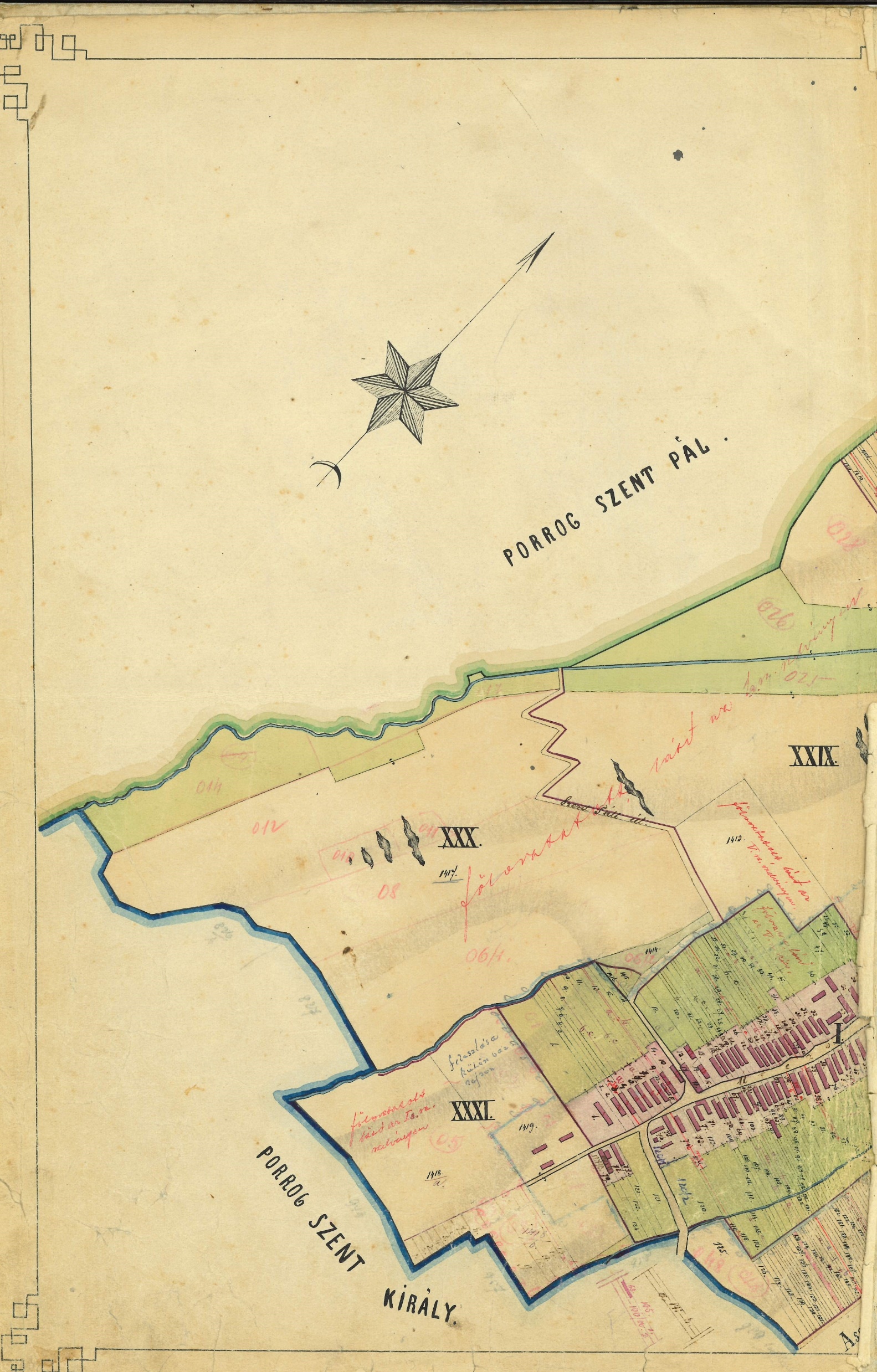 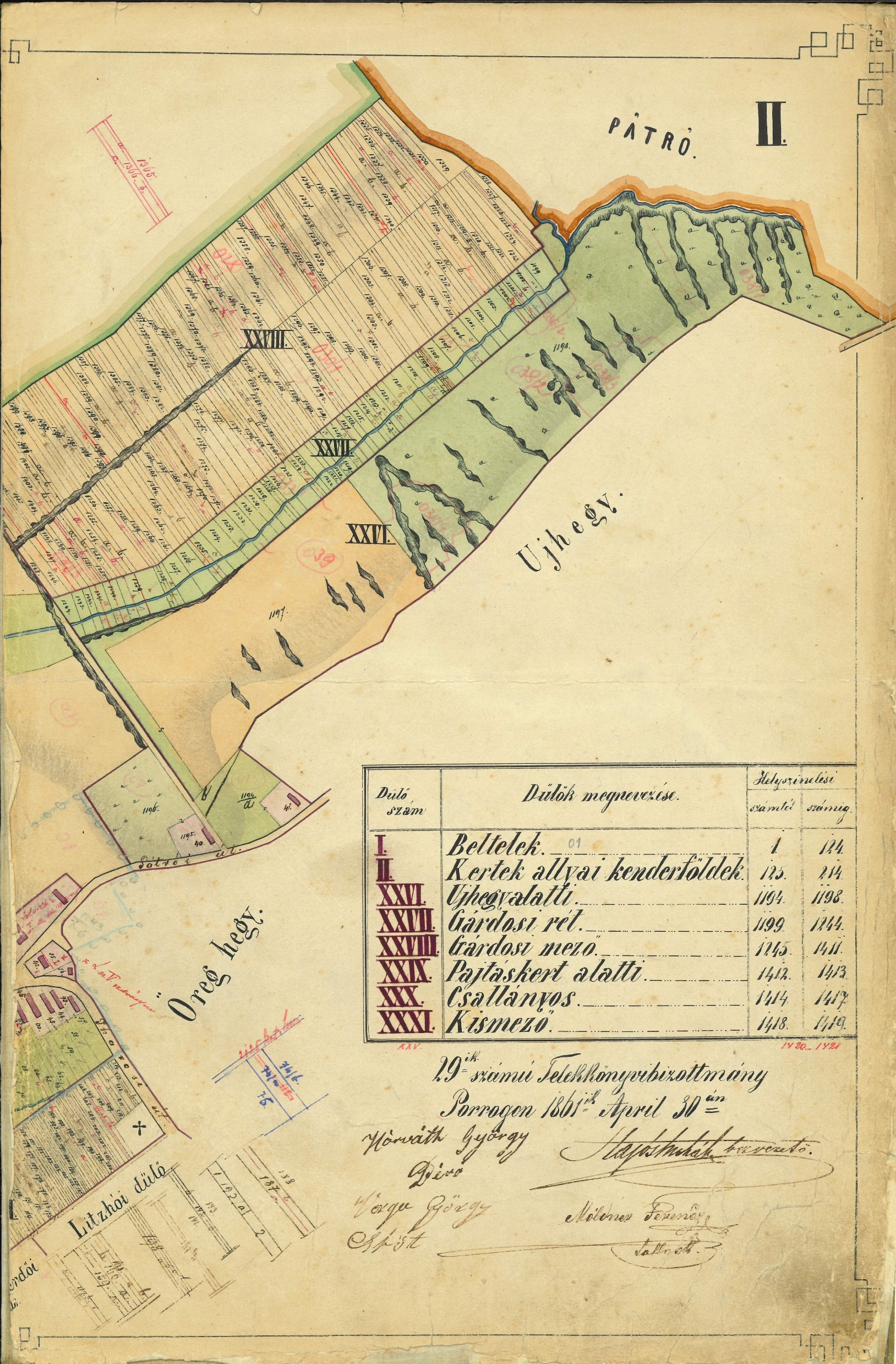 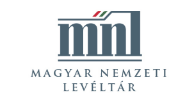 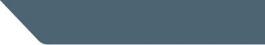 Kutatás a levéltárban – www.eleveltar.hu
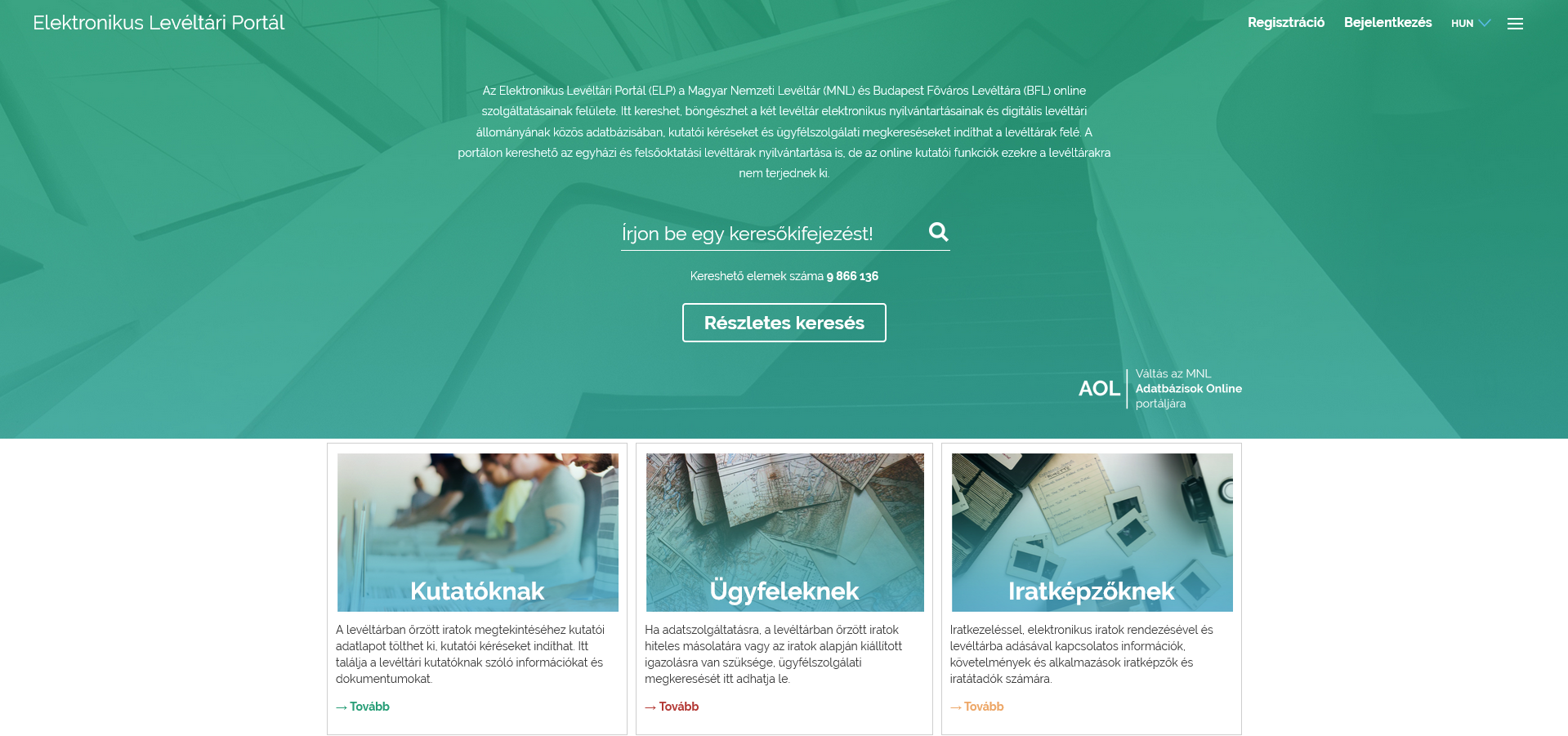 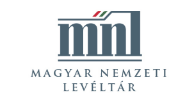 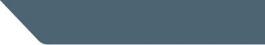 Kutatás a levéltárban – www.eleveltar.hu
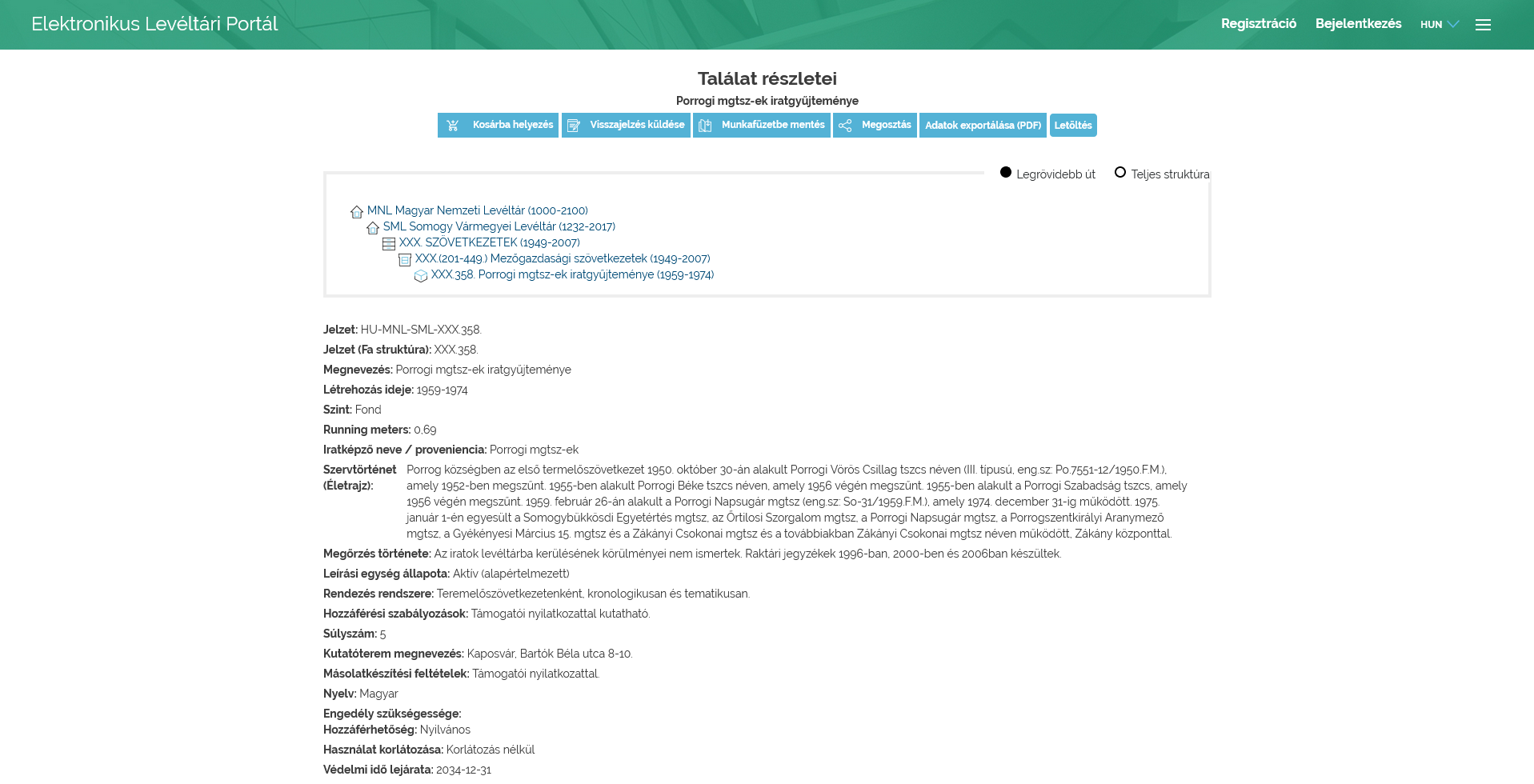 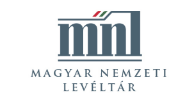 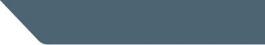 archives.hungaricana.hu/hu/urbarium/view/hu_mnl_ol_e156_a_fasc047
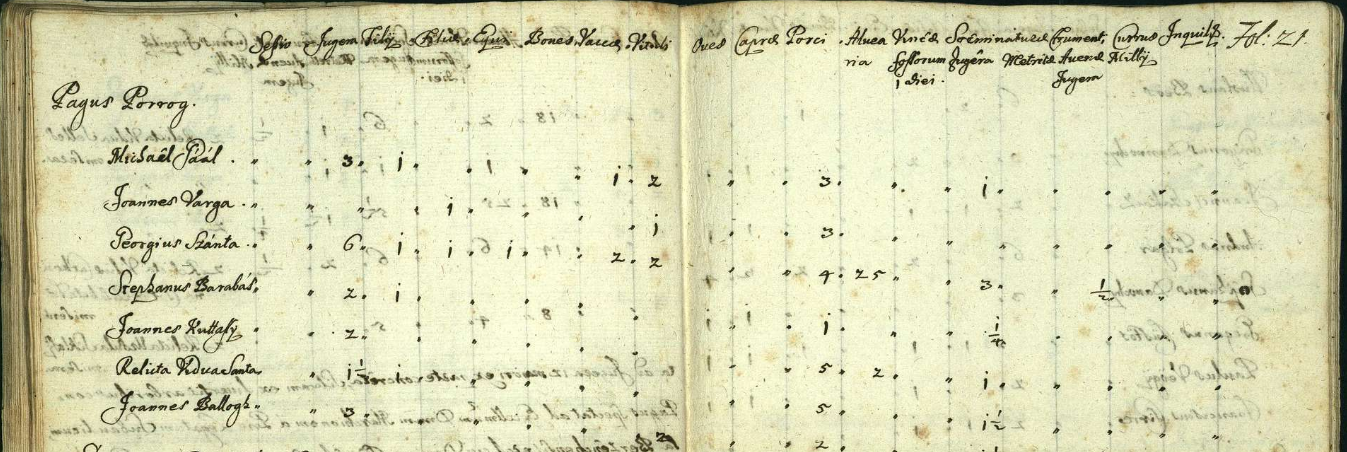 1695. évi országos összeírás – Porrog
Paál Mihály, Varga János, Sánta György, Barabás István, 
Kutassy János, özvegy Sántáné, Balogh János
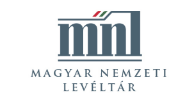 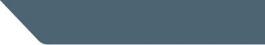 adatbazisokonline.mnl.gov.hu/adatbazis/az-1720_-evi-orszagos-osszeiras
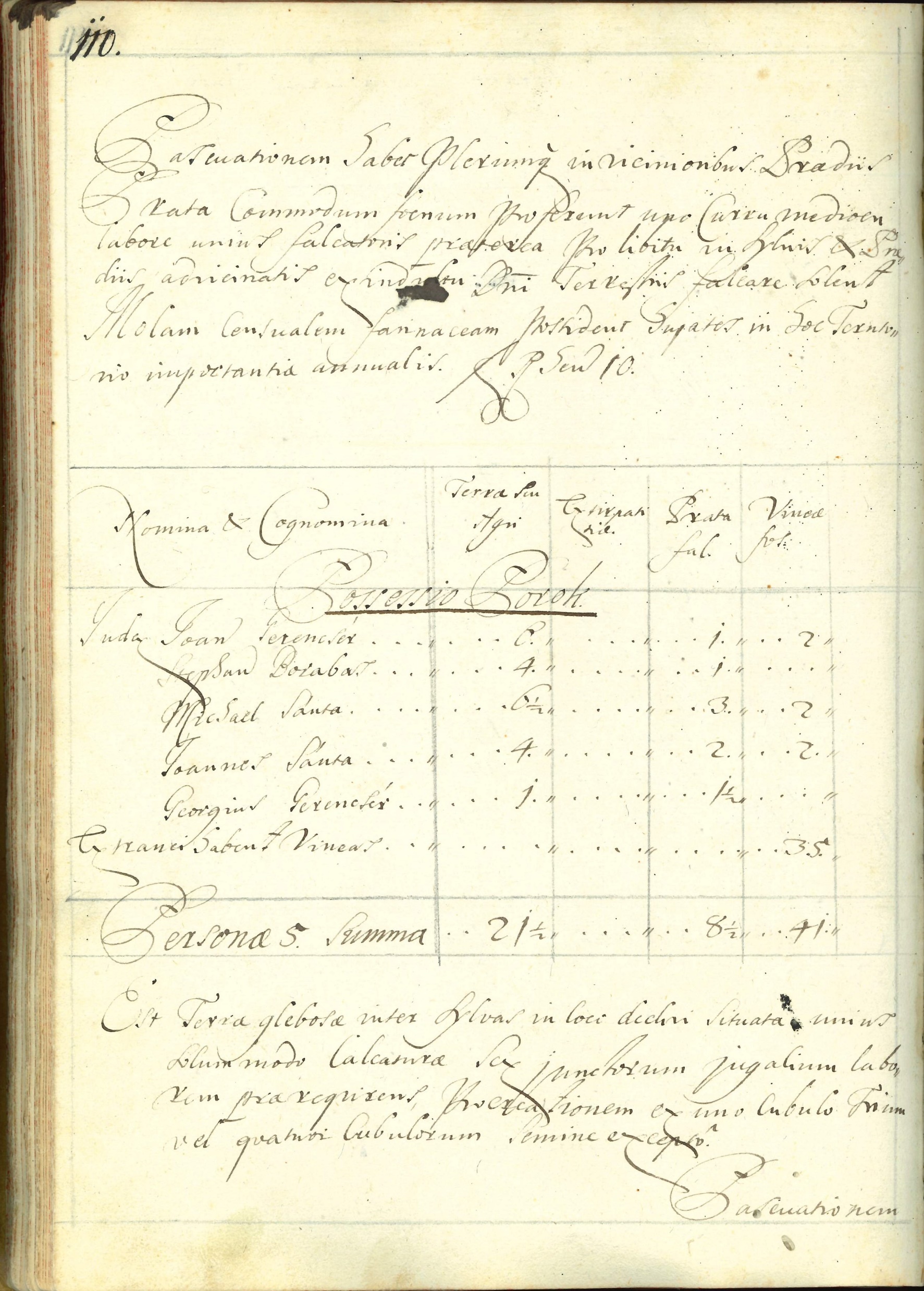 1720. évi országos összeírás – Porrog

Gerencsér János
Barabás István
Sánta Mihály
Sánta János
Gerencsér György
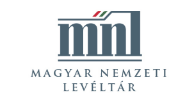 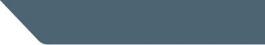 Kutatás a levéltárban, levéltári irattípusok, községbírói számadások. Porrog, 1847/1848.
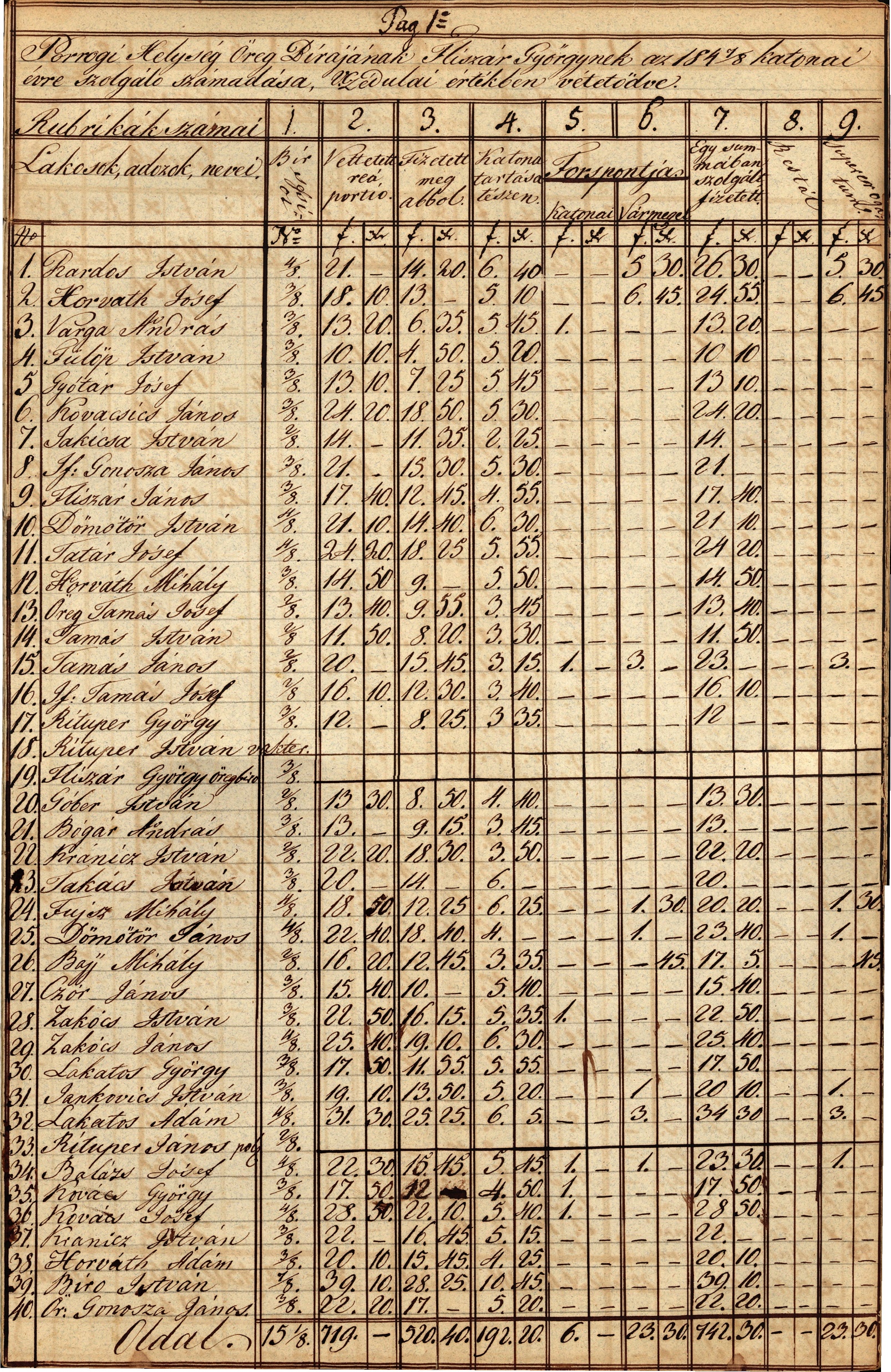 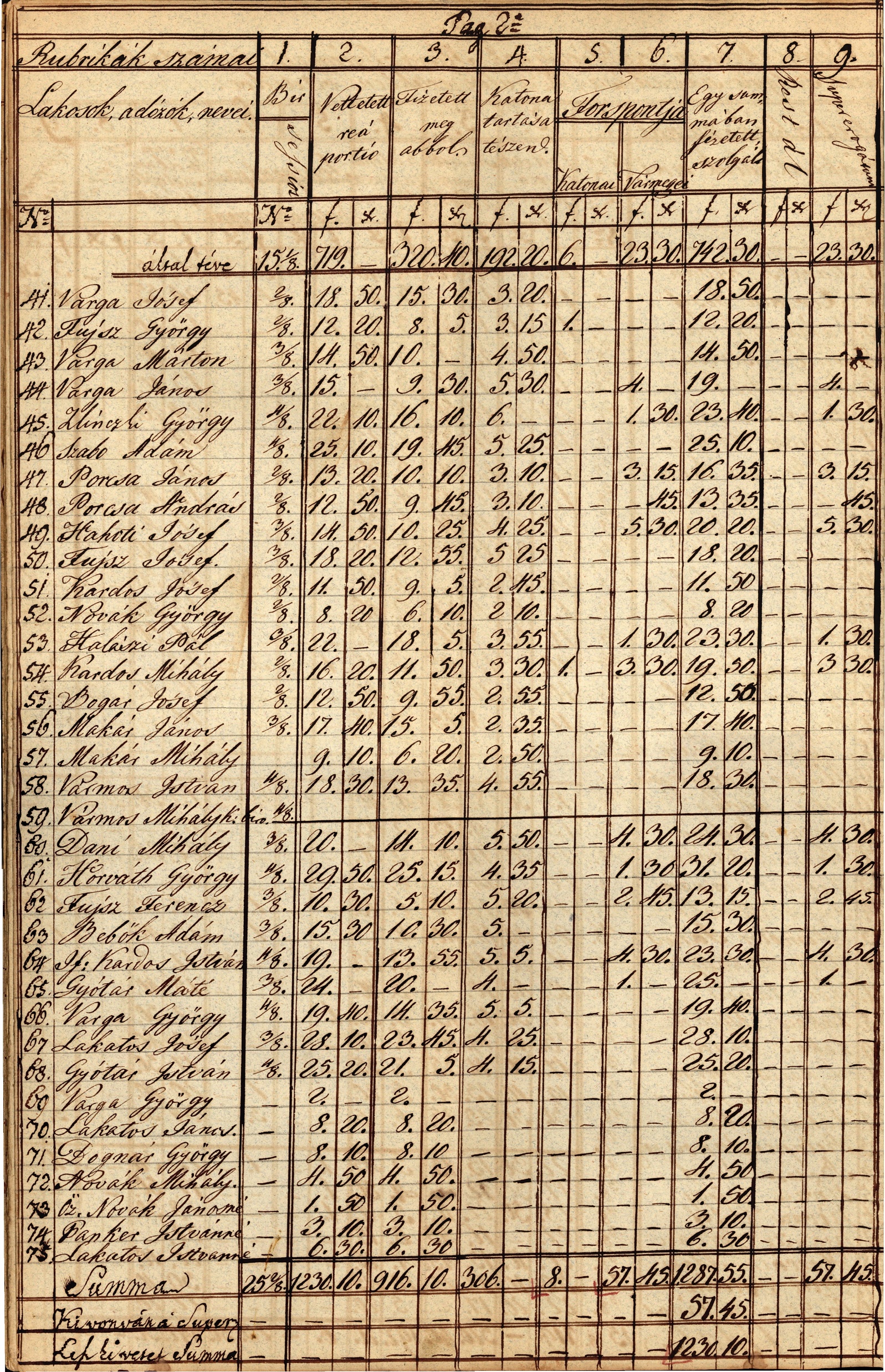 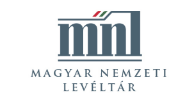 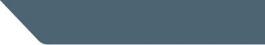 Kutatás a levéltárban, levéltári irattípusok, községbírói számadások. Porrog, 1847/1848.
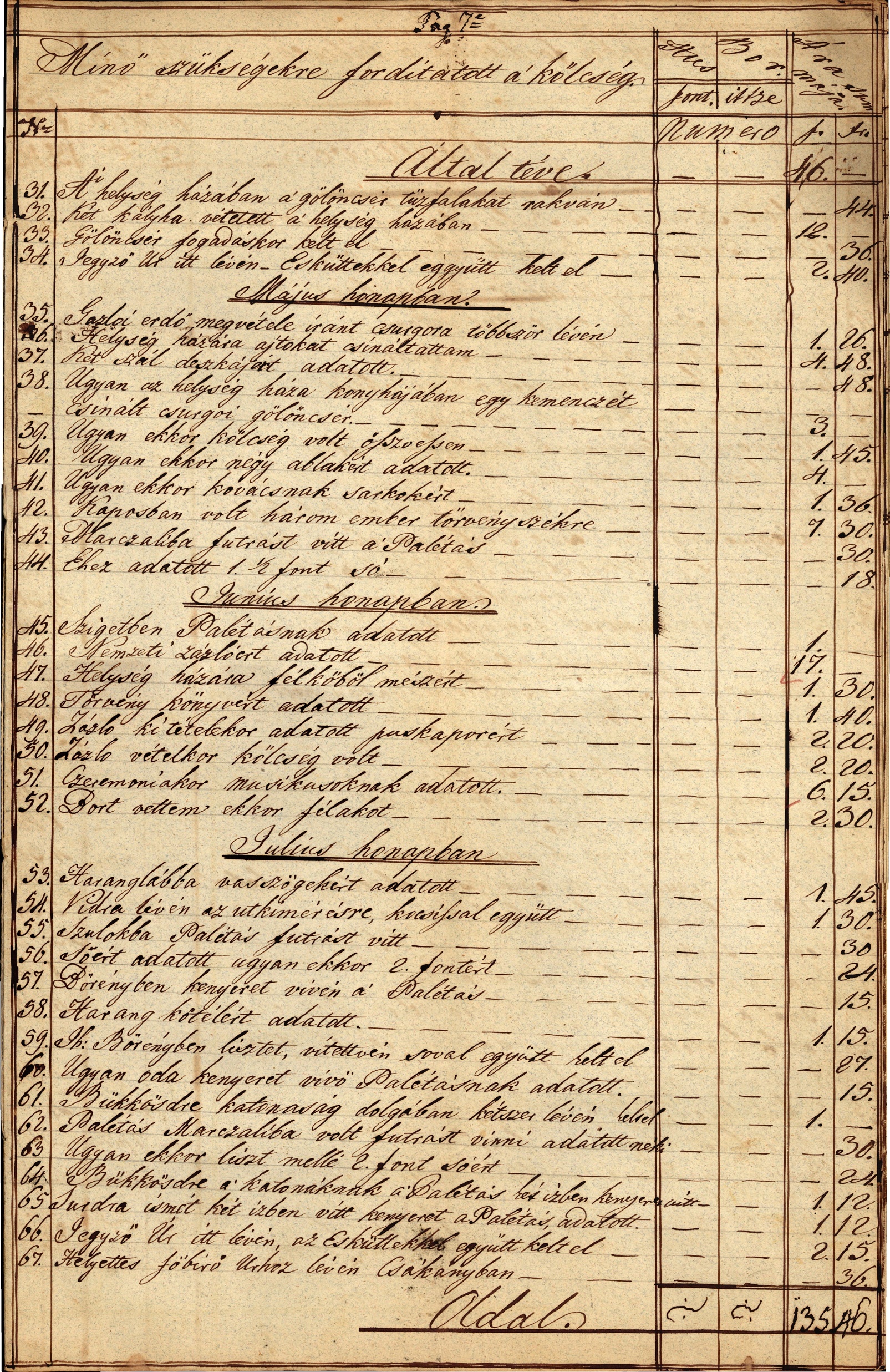 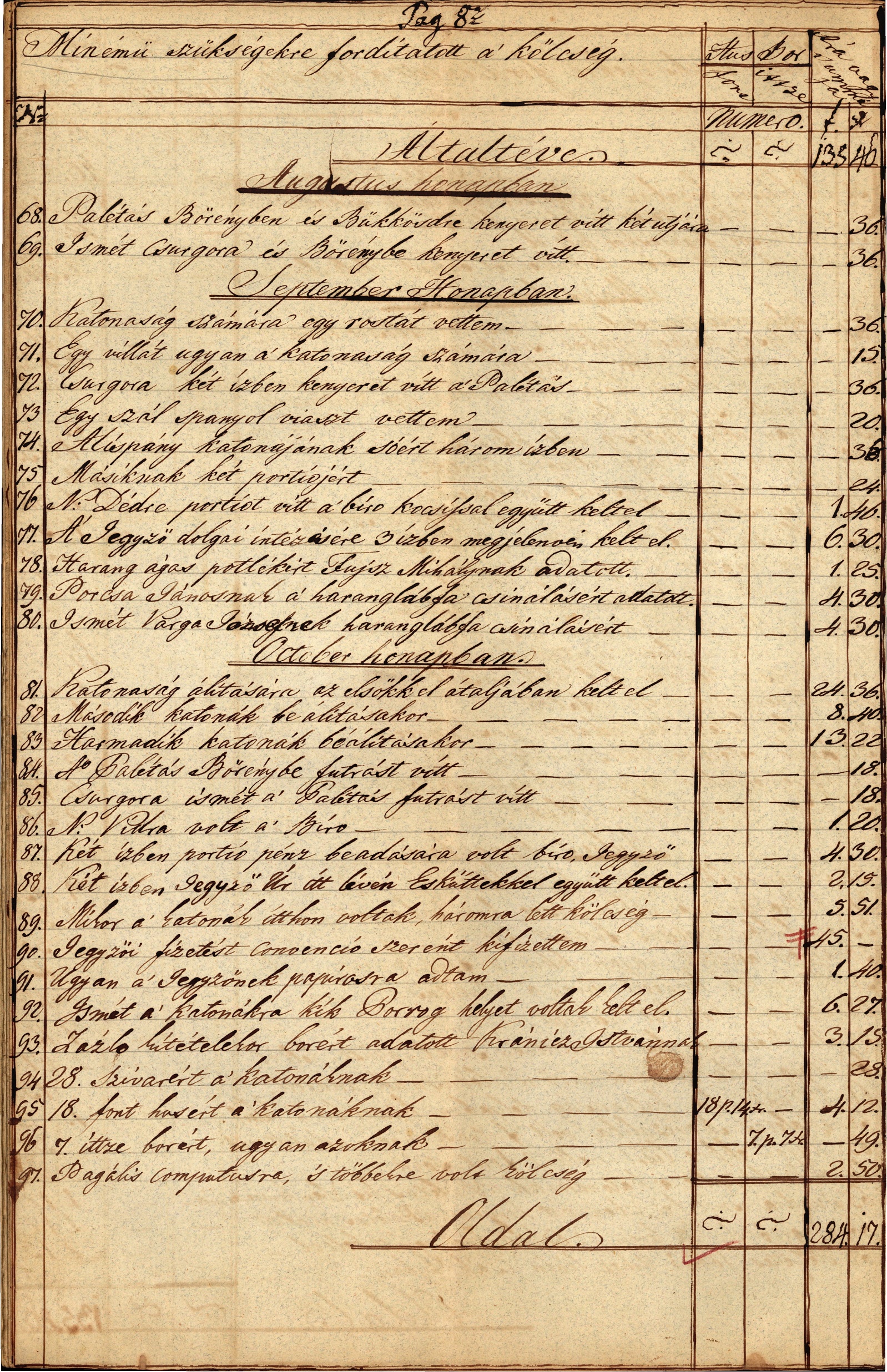 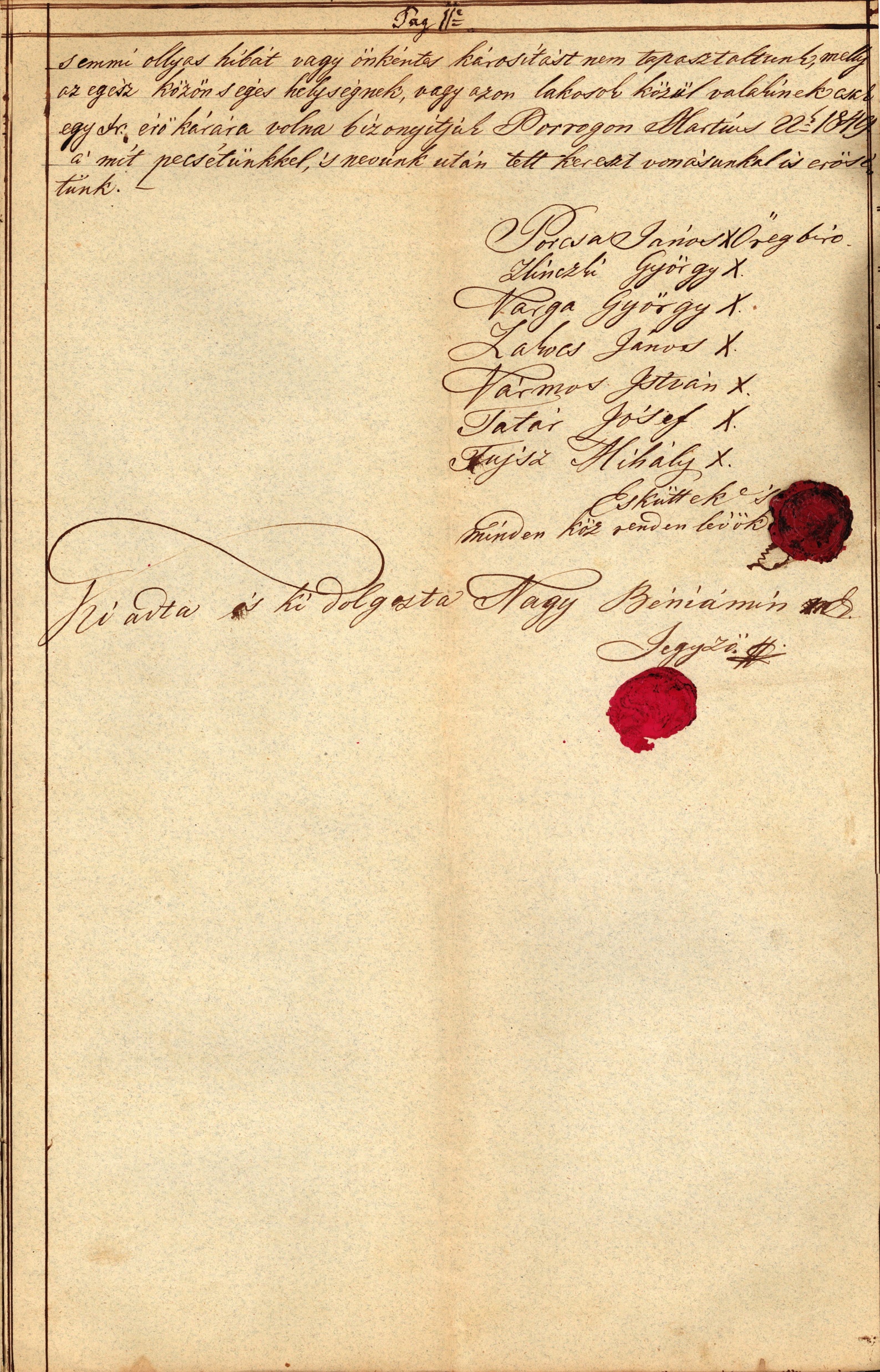 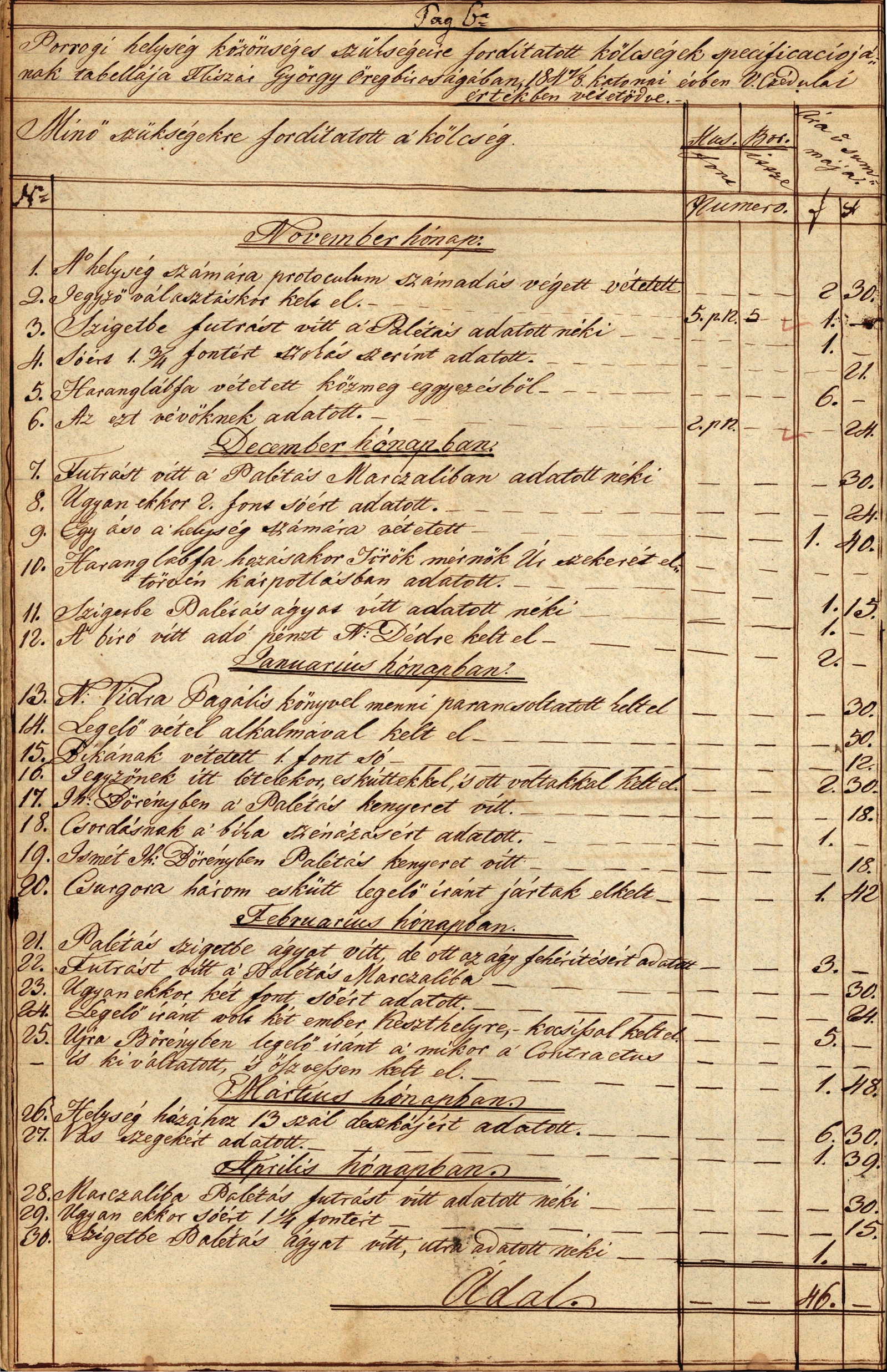 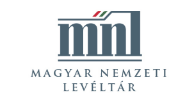 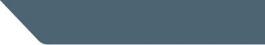 Porrogi pecsétek (Fejes László fotói)
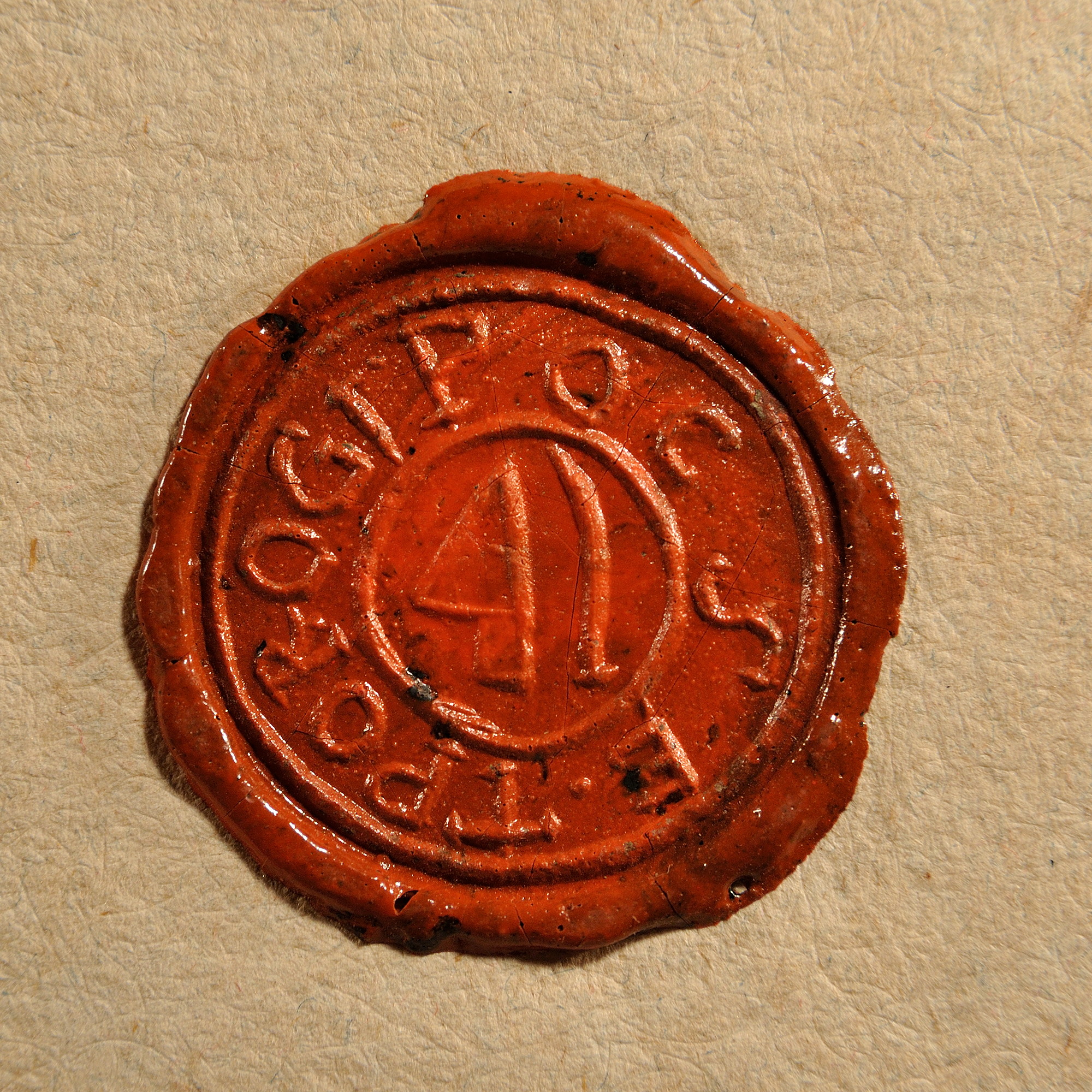 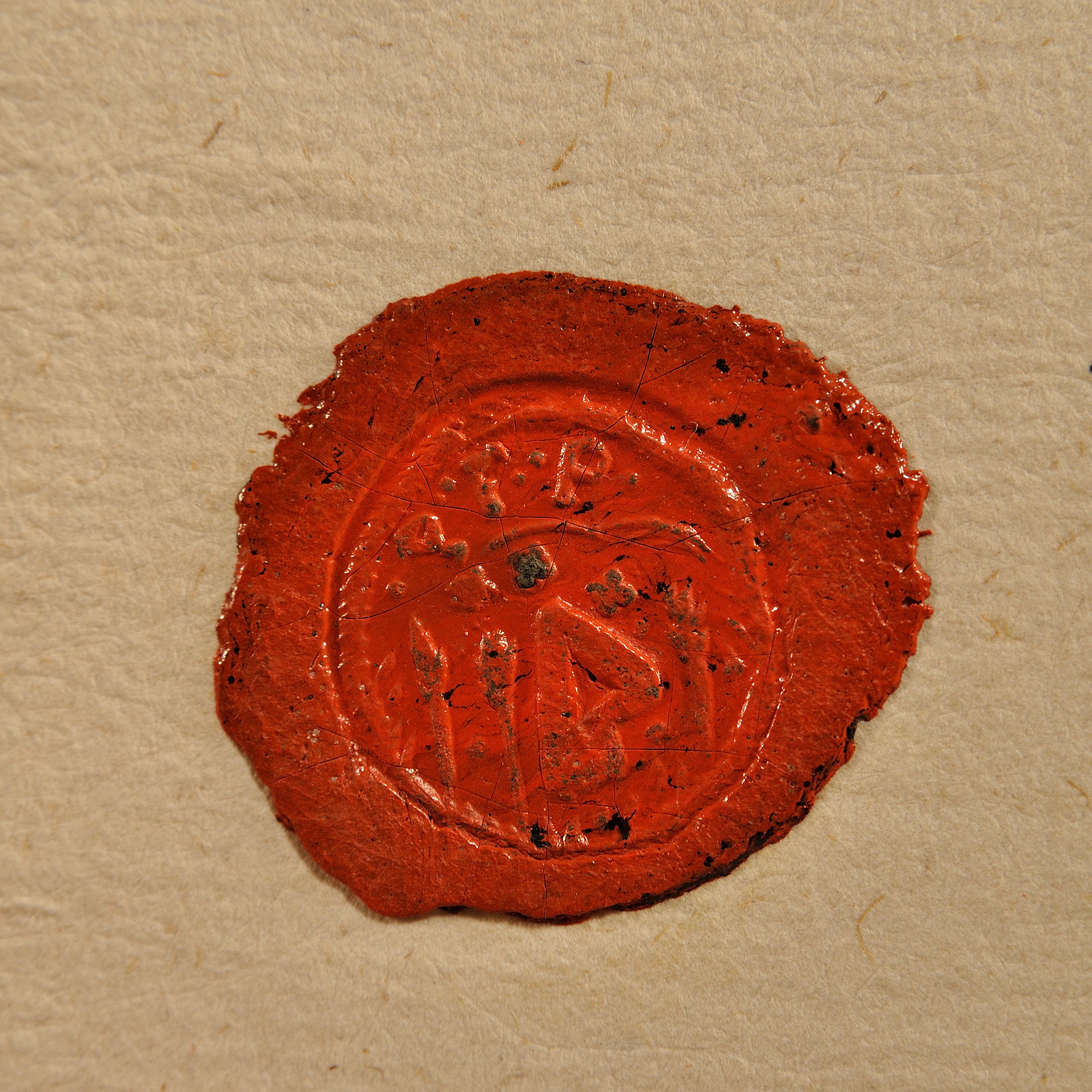 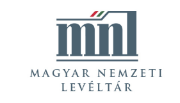 1768
1790
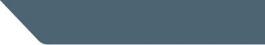 Porrogi bélyegzők (Fejes László fotói)
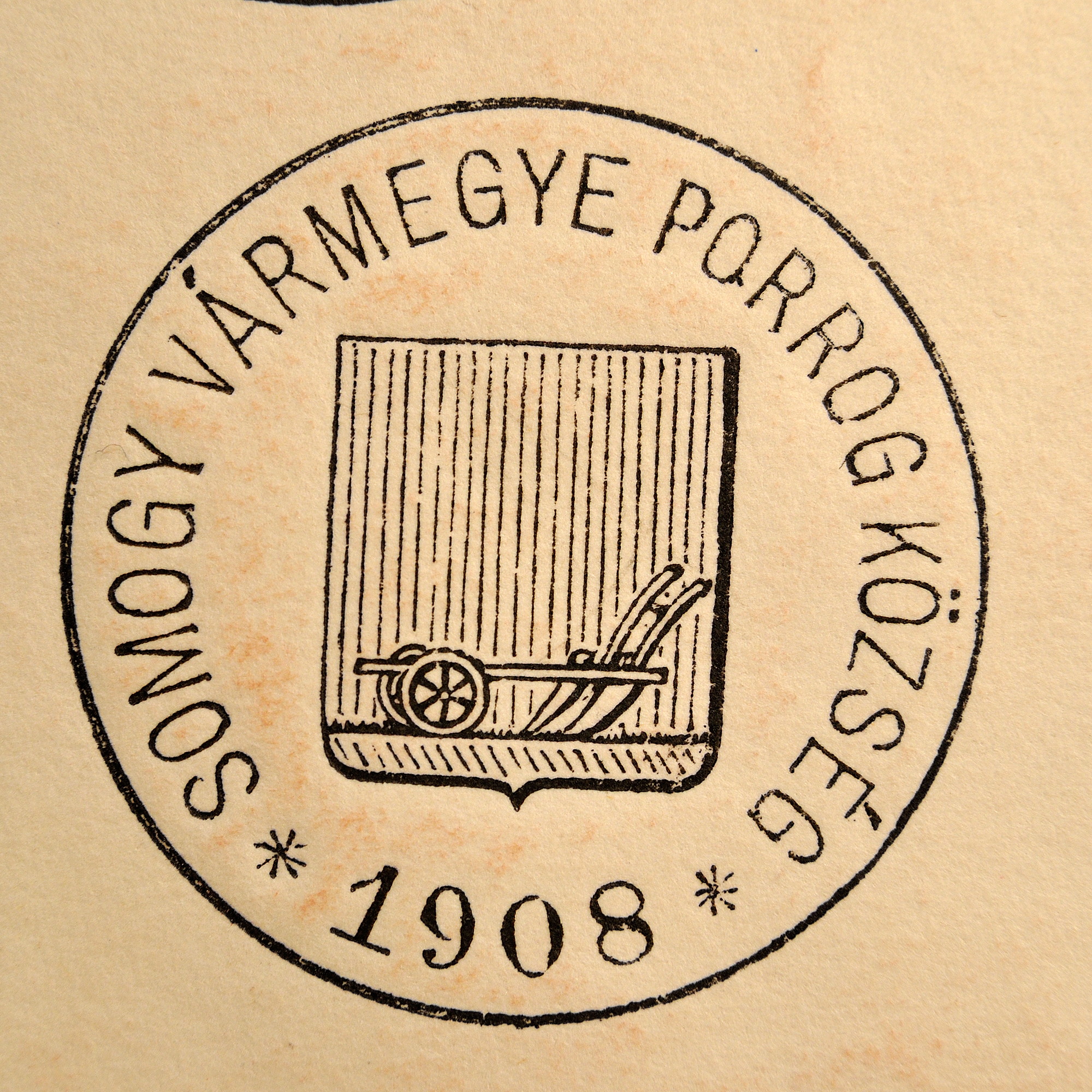 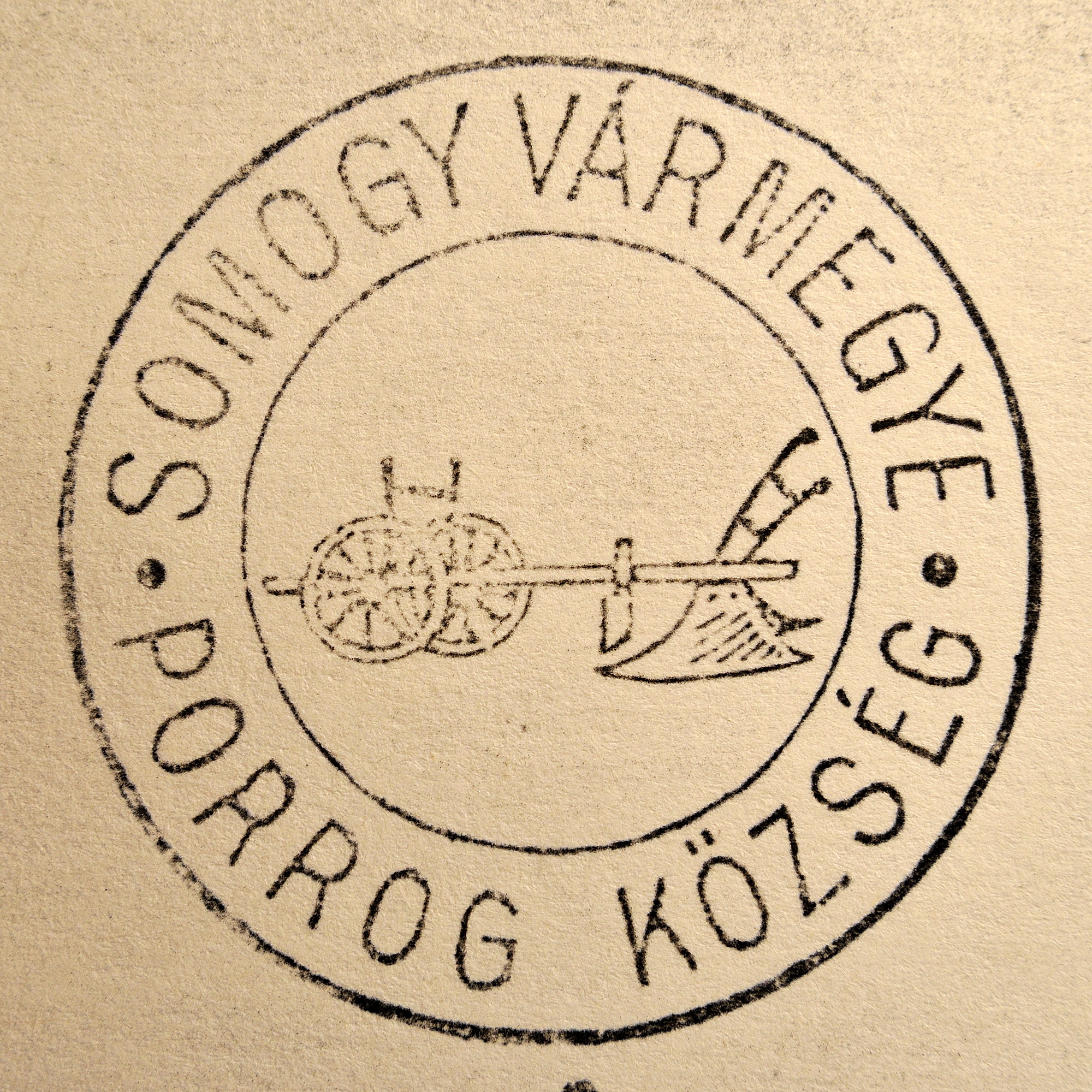 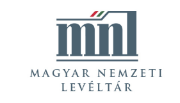 1891
1908
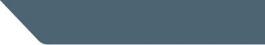 Kutatás a levéltárban, levéltári irattípusok, kataszteri iratok, házszámjegyzék 1882-ből
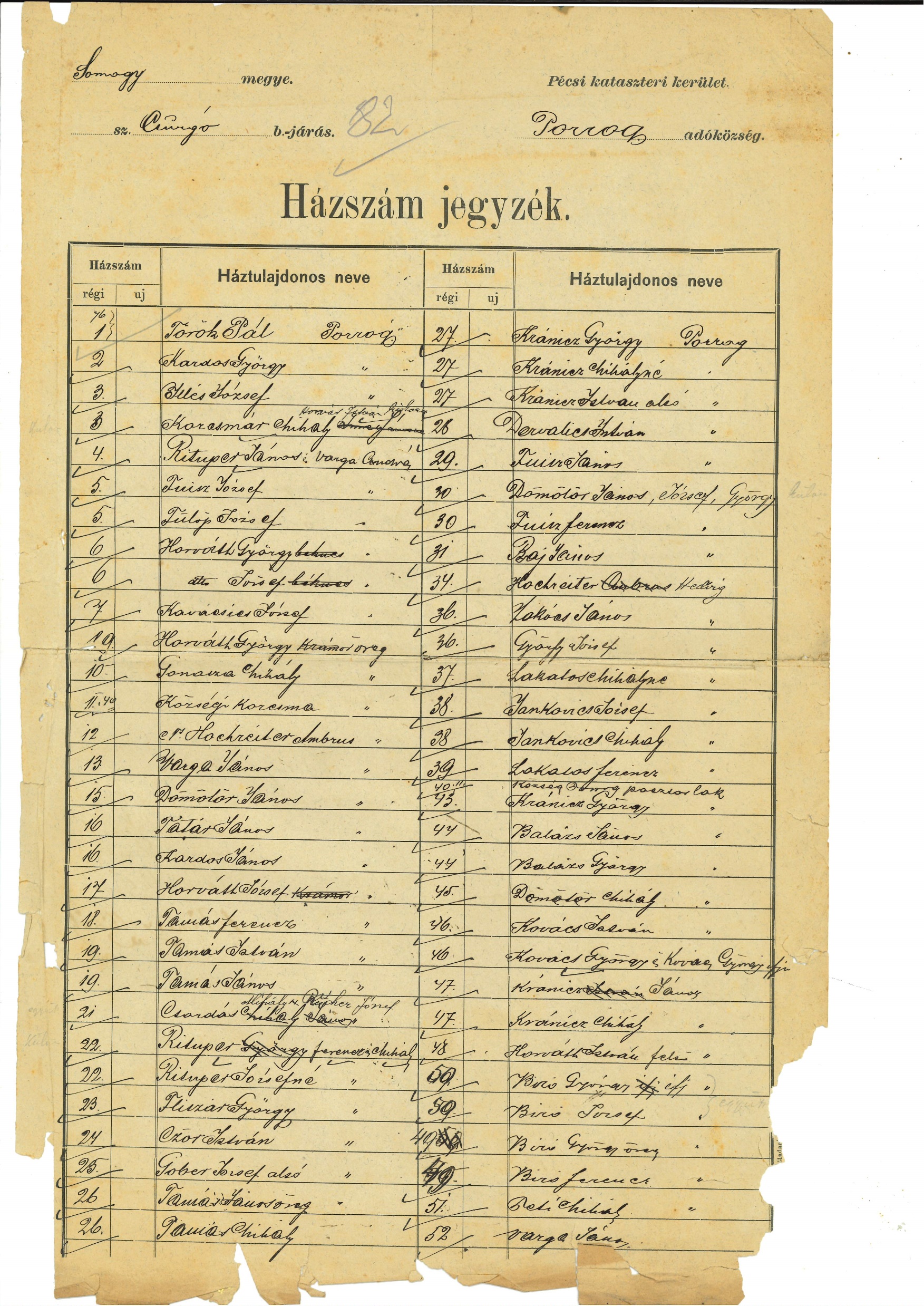 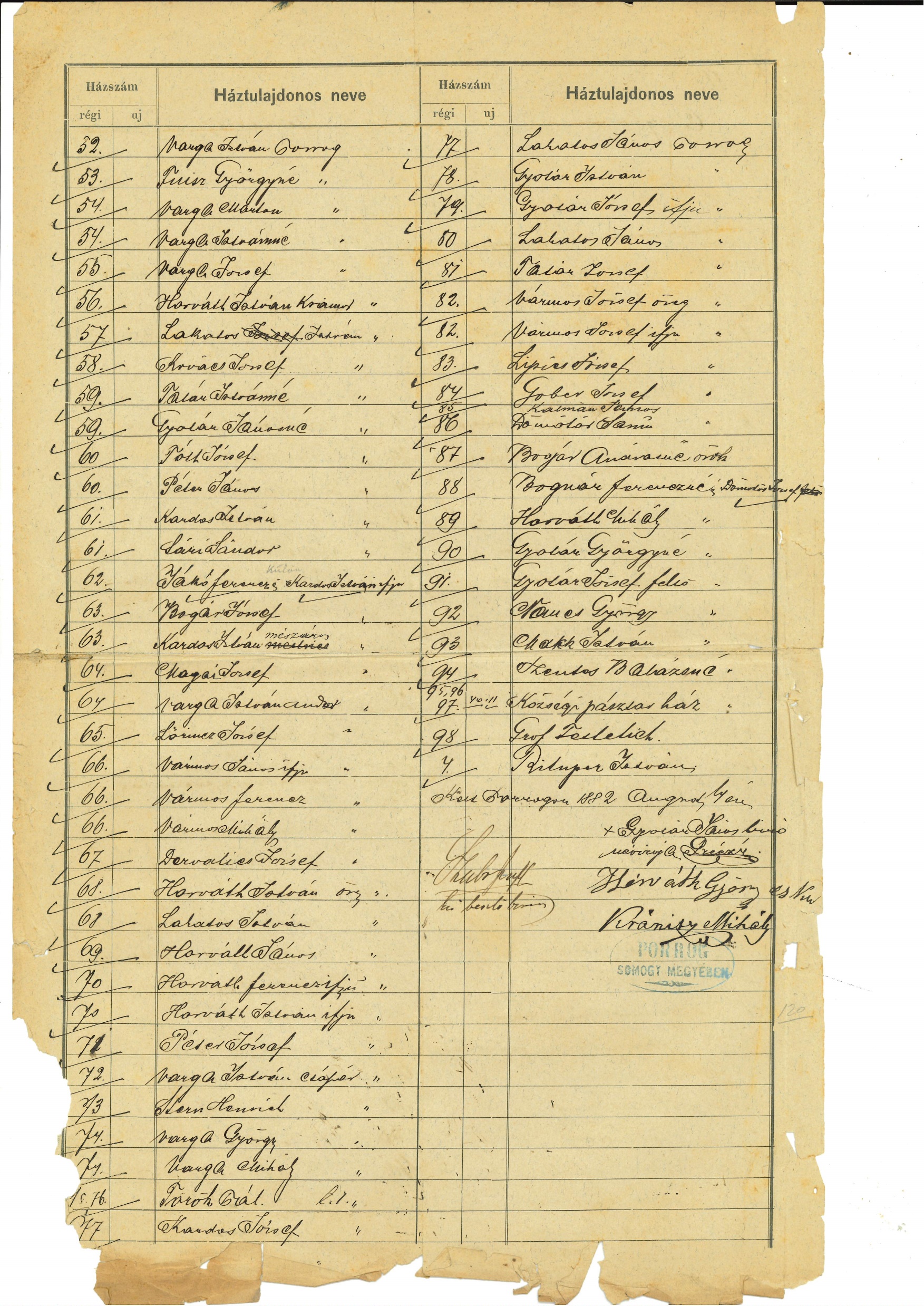 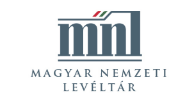 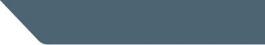 Kutatás a levéltárban, járási közigazgatási iratok (1872-1949)Egy porrogi téglaégető telep építési engedélye 1887-ből
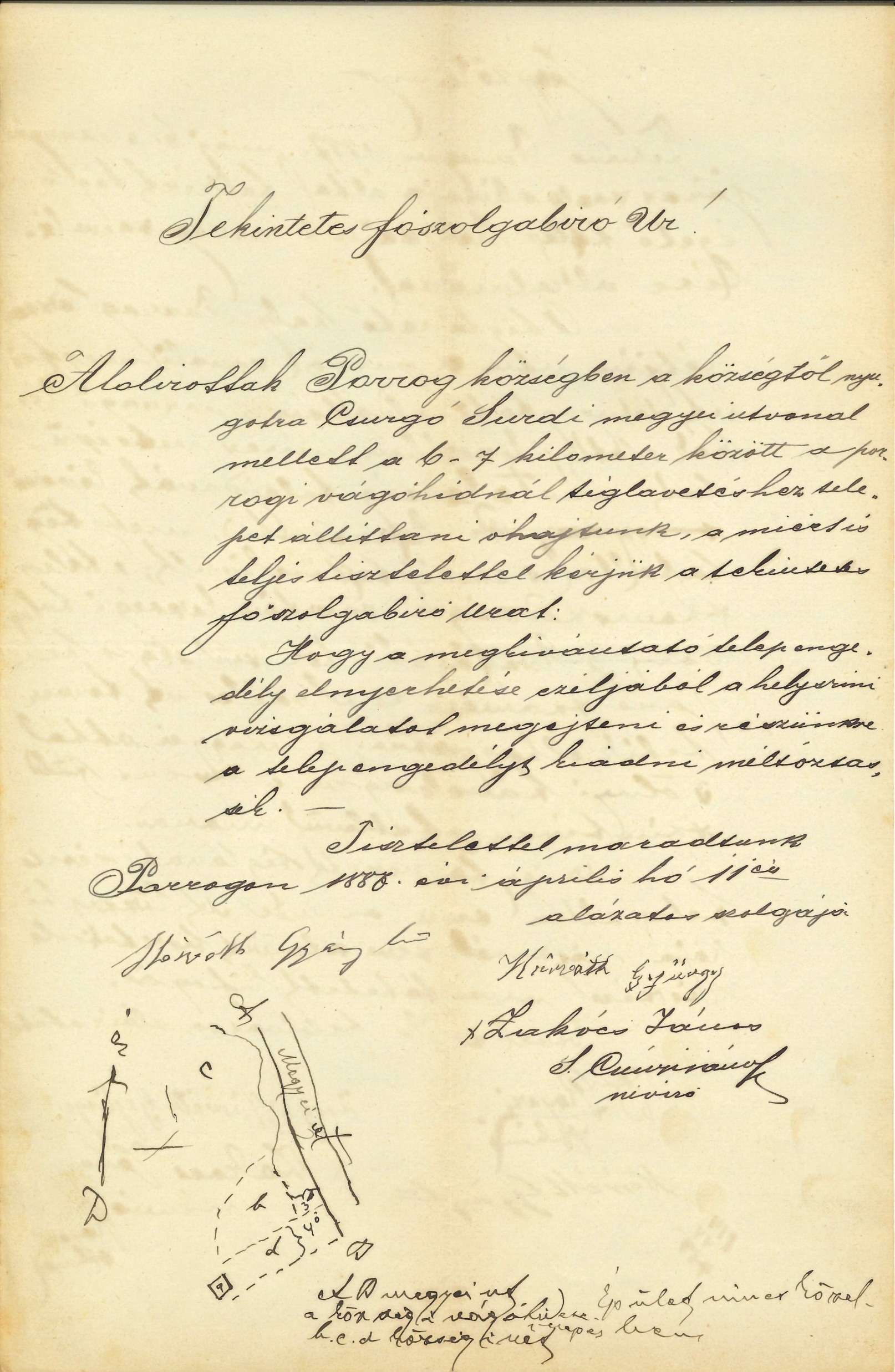 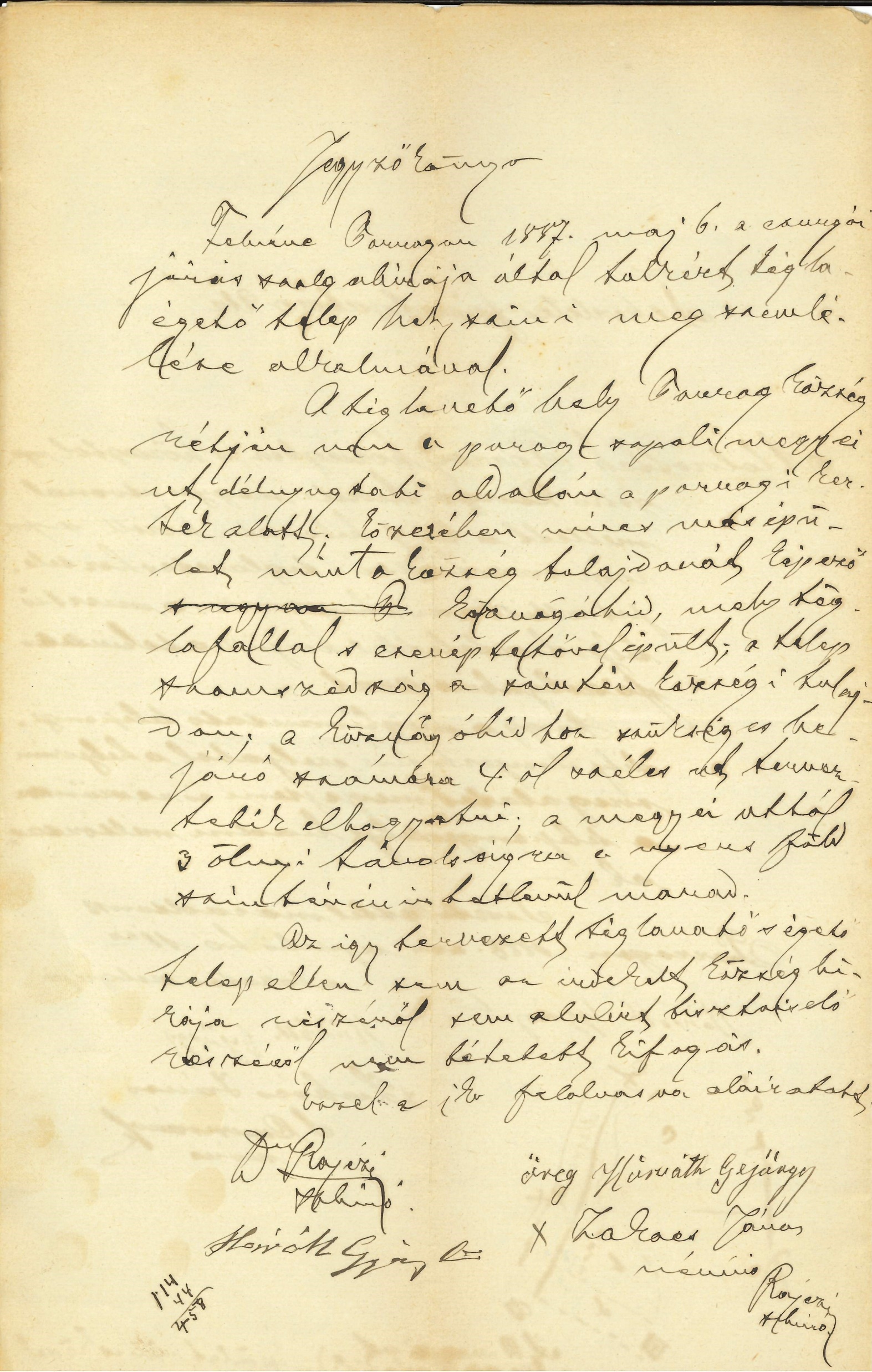 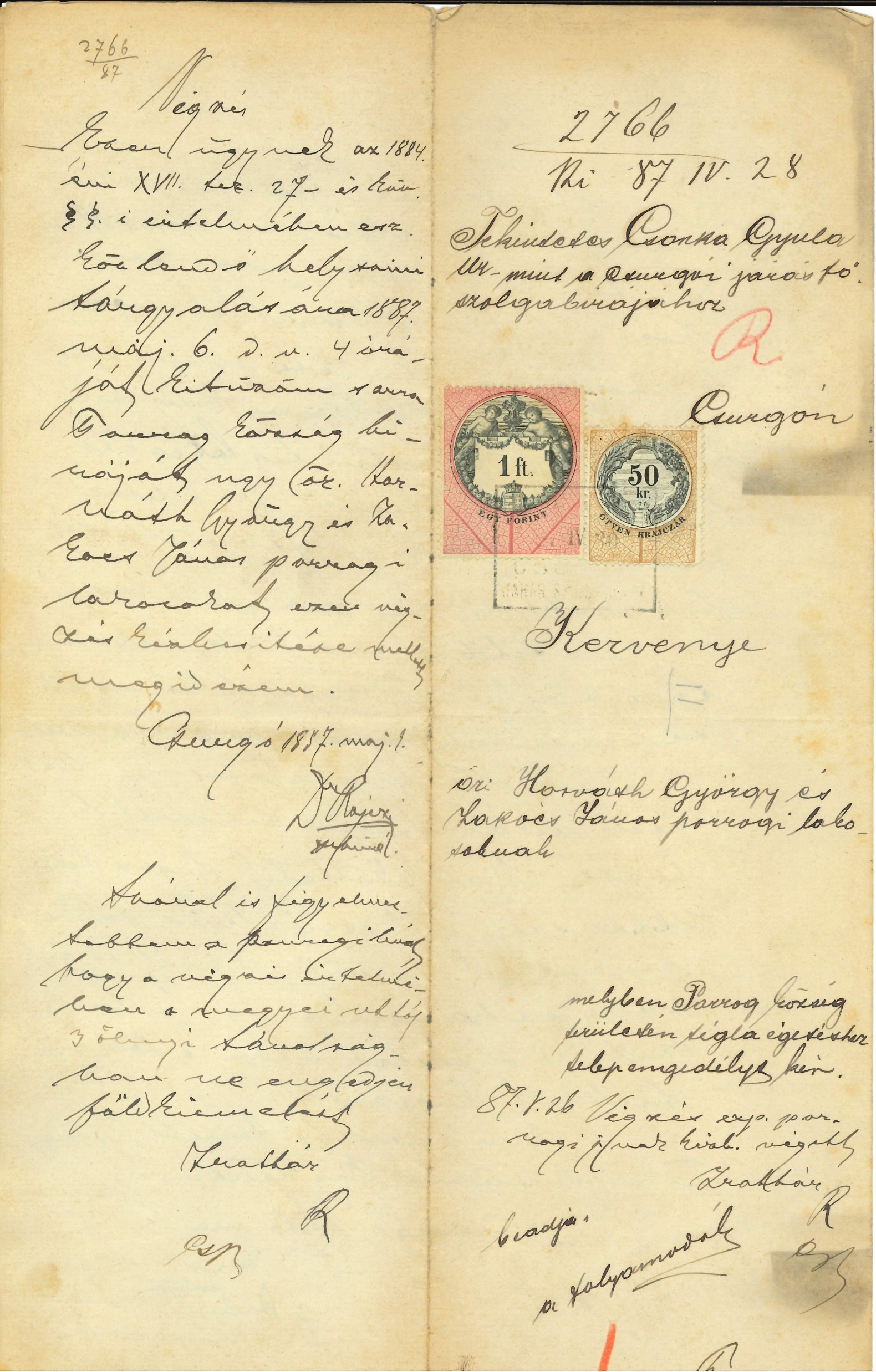 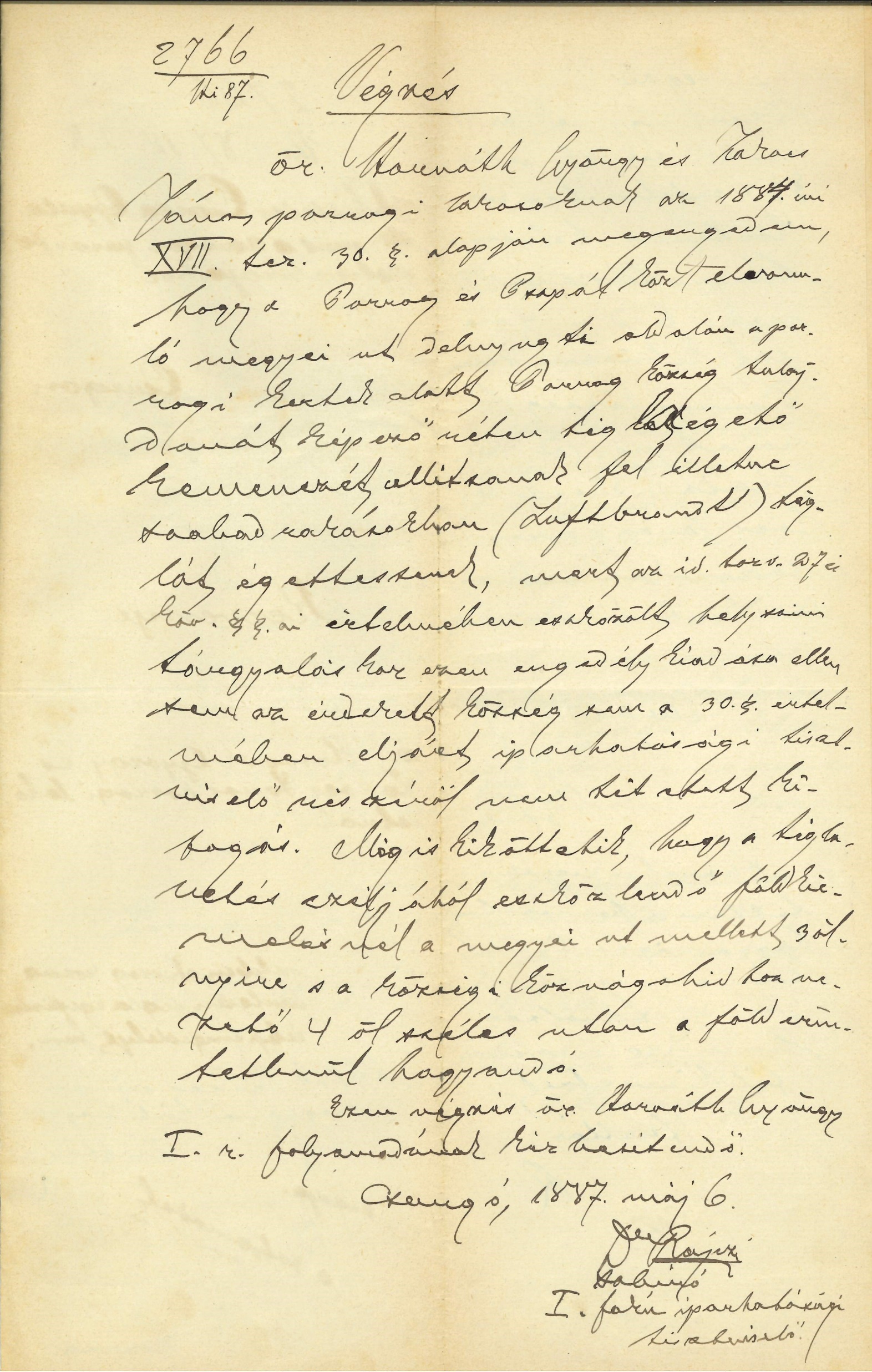 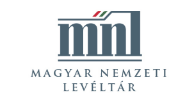 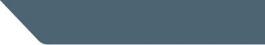 Kutatás a levéltárban, járási közigazgatási iratok (1872-1949)Egy porrogi ház és pálinkafőzde építési engedélye 1911-ből
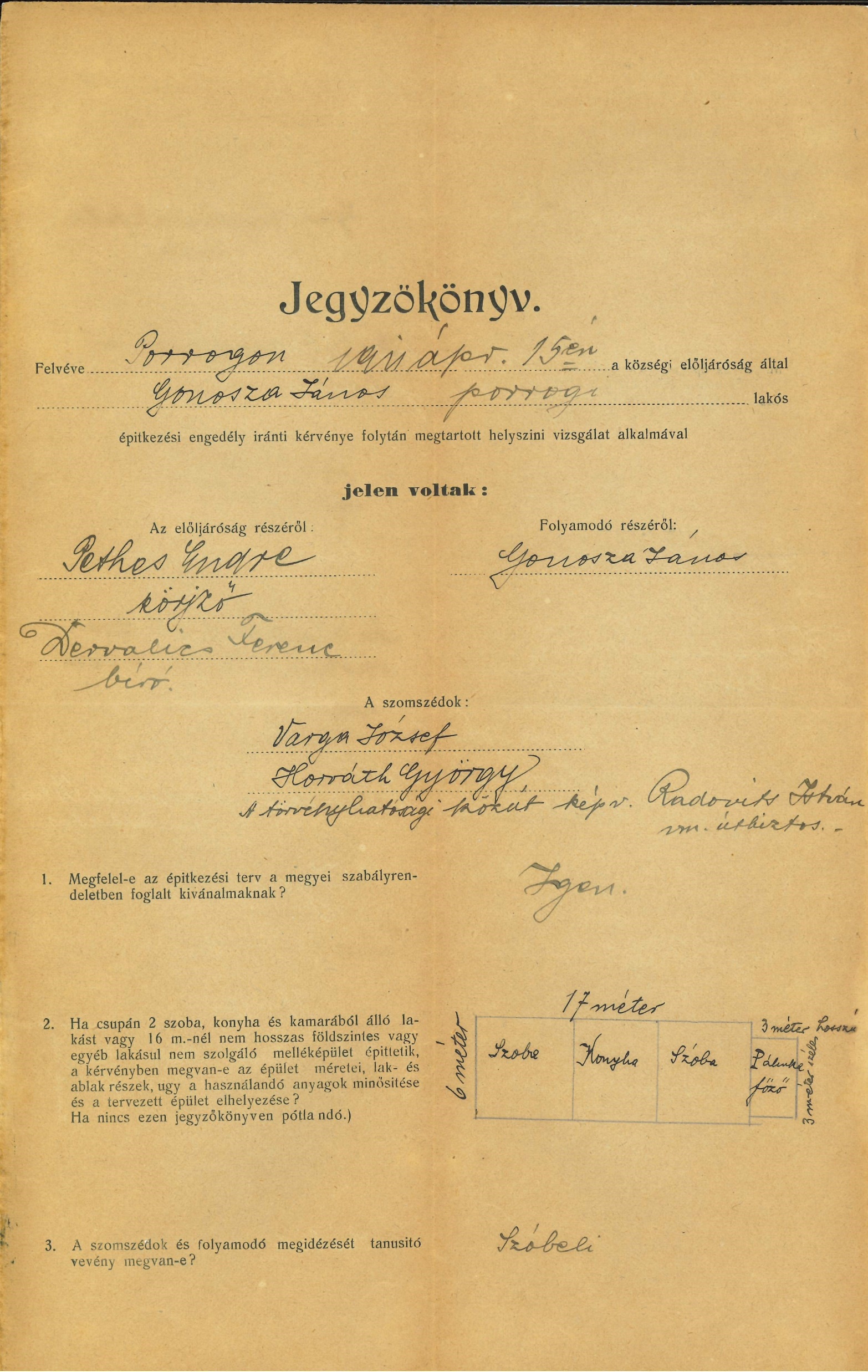 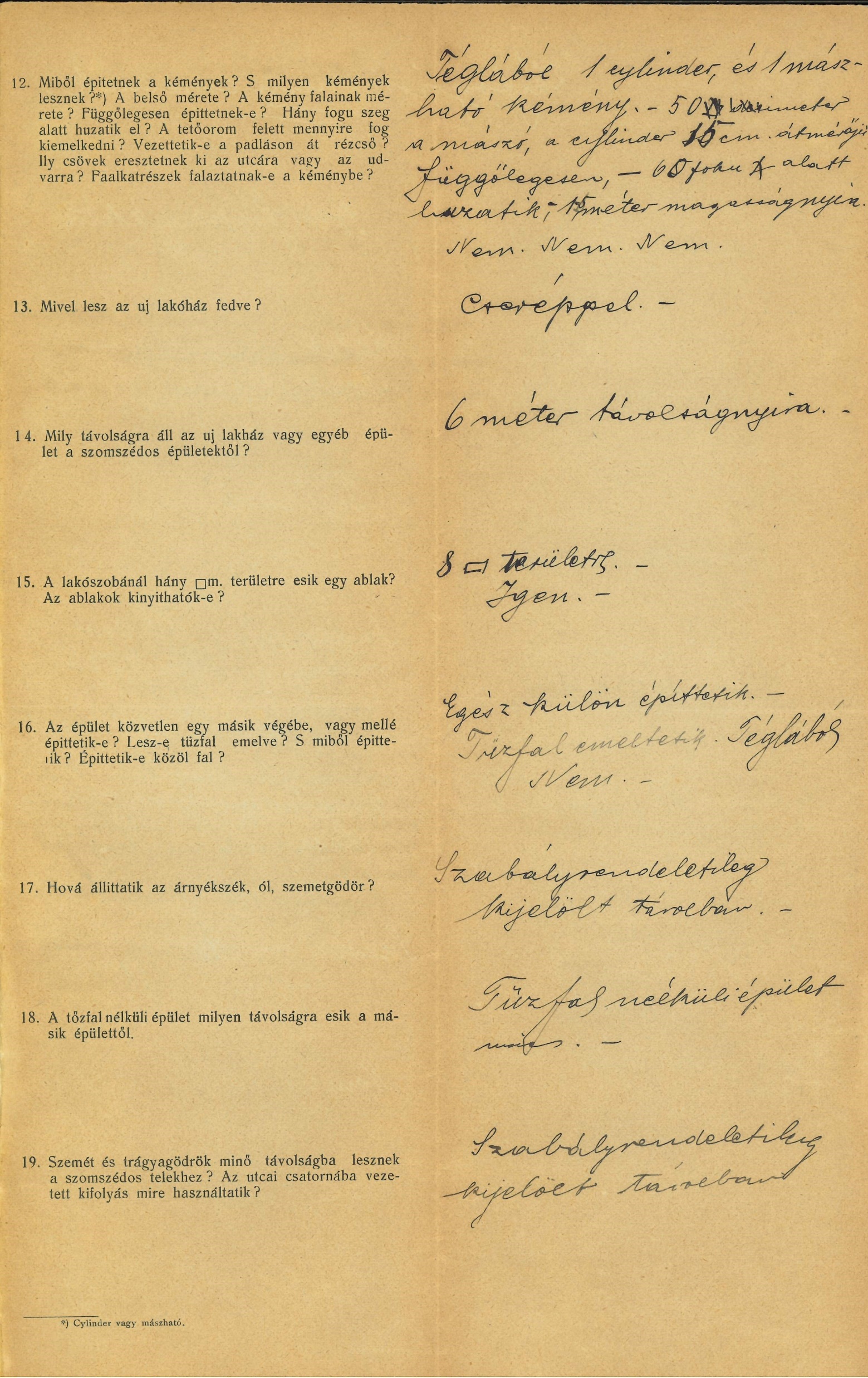 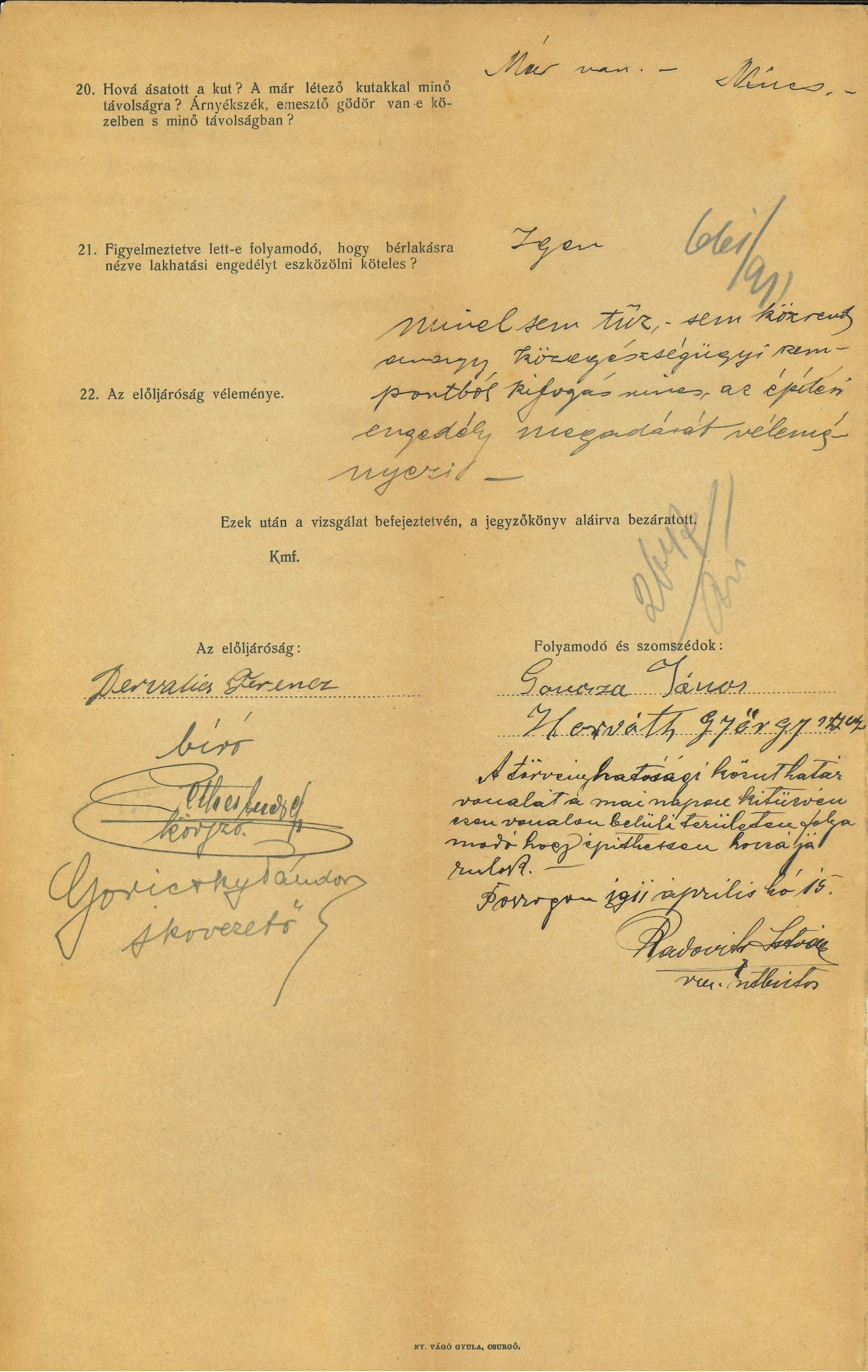 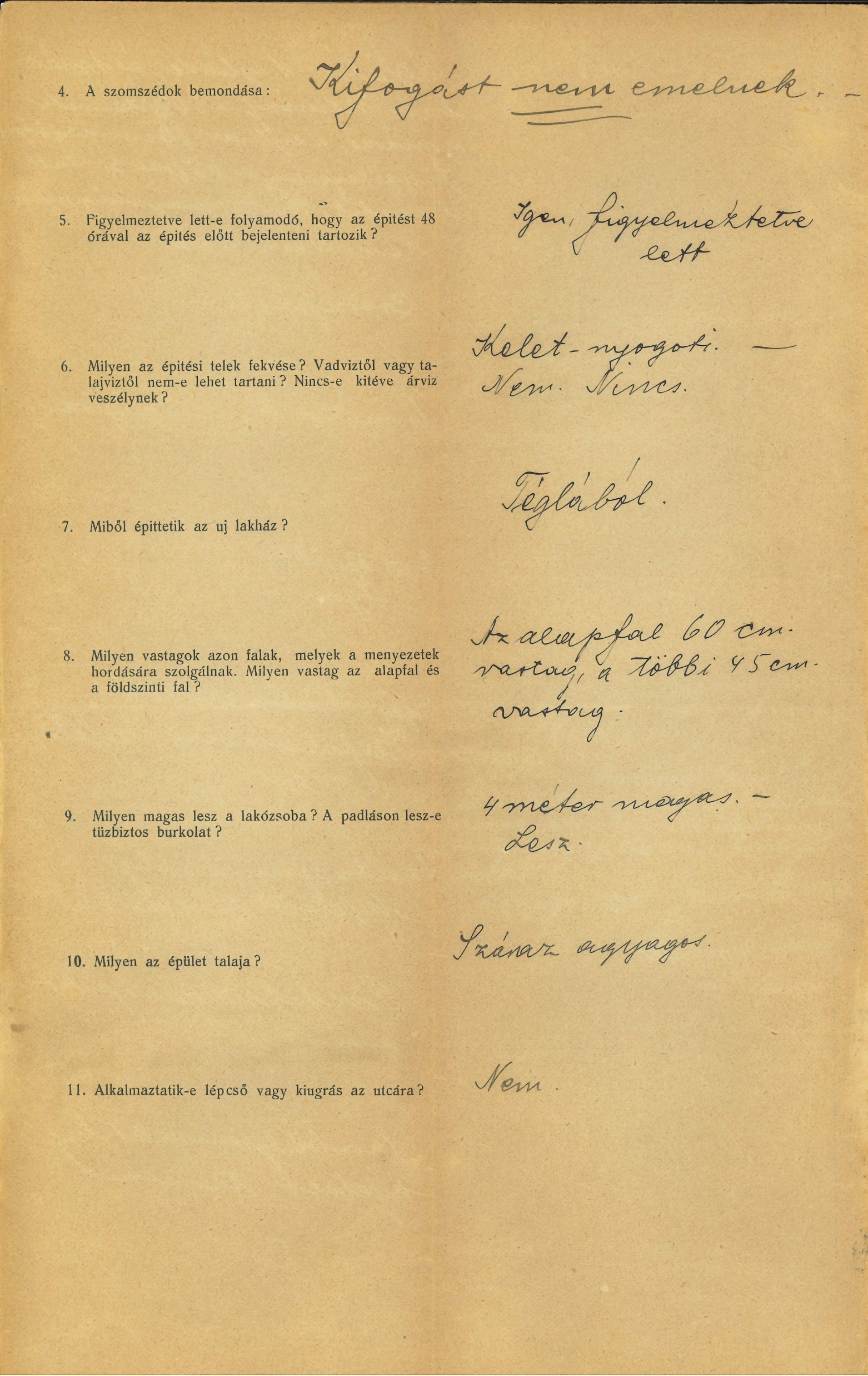 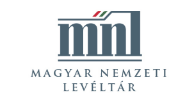 Építtető: Gonosza János
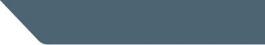 Kutatás a levéltárban, járási közigazgatási iratok (1872-1949)Egy porrogi ház és pálinkafőzde alaprajza 1911-ből
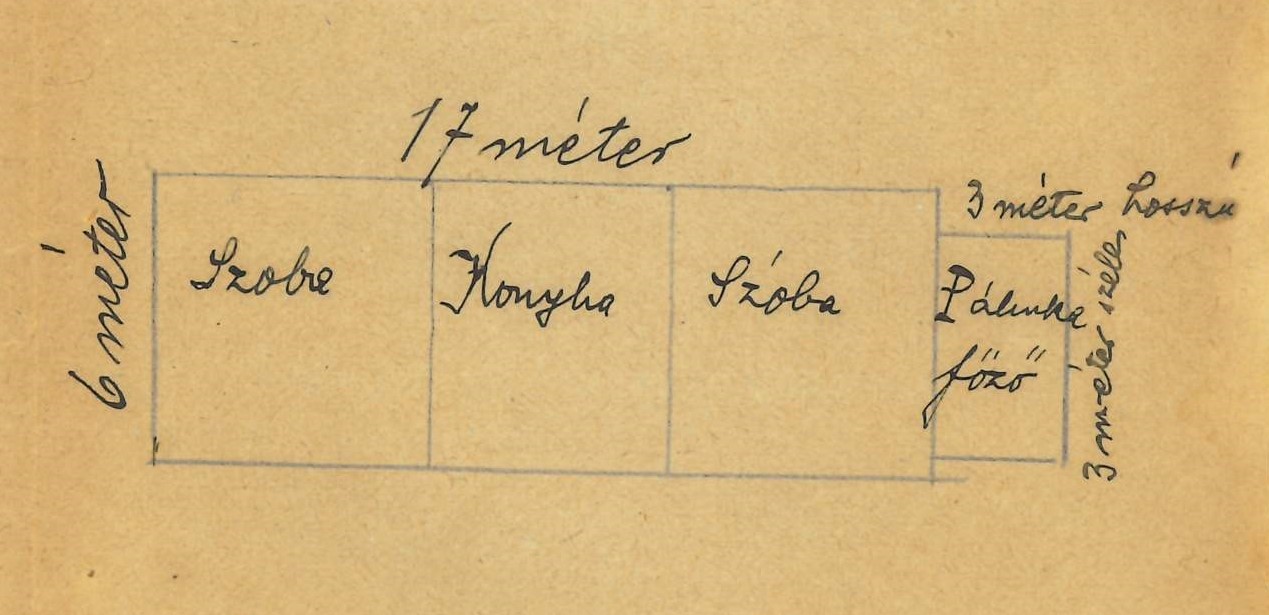 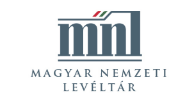 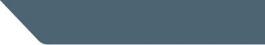 Kutatás a levéltárban, községi iratok (1872-1949),porrogi képviselő-testületi jegyzőkönyv 1926-ból
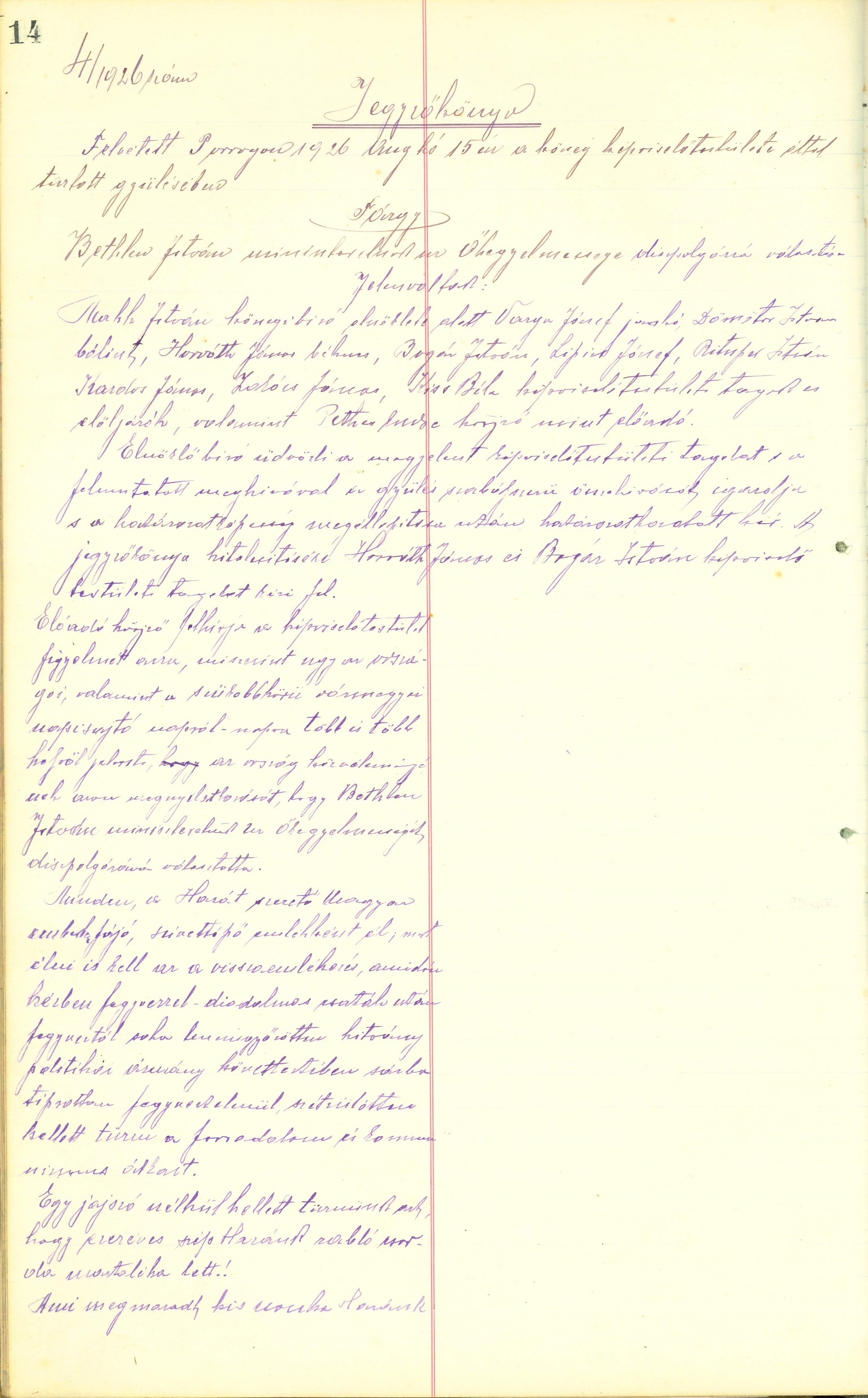 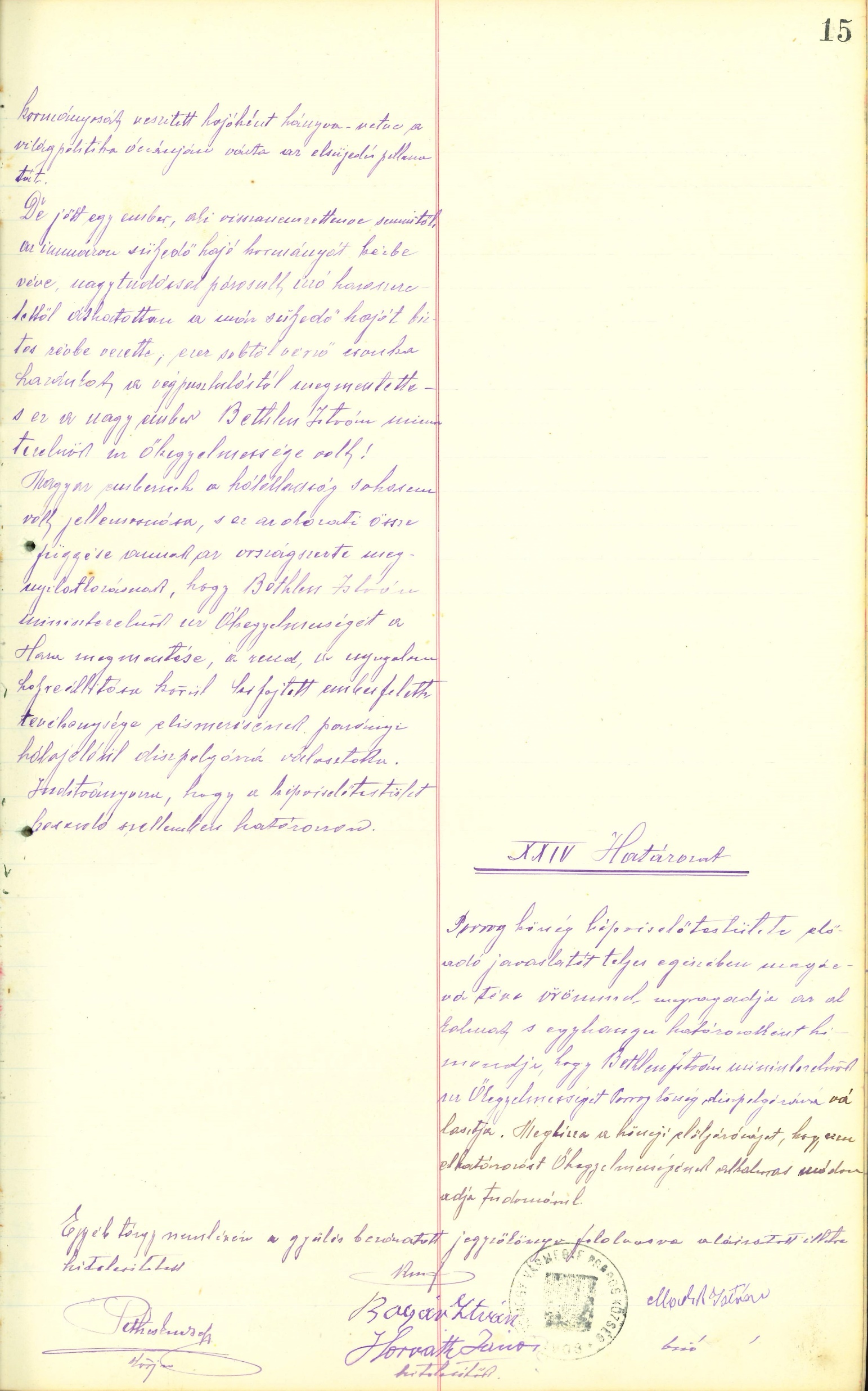 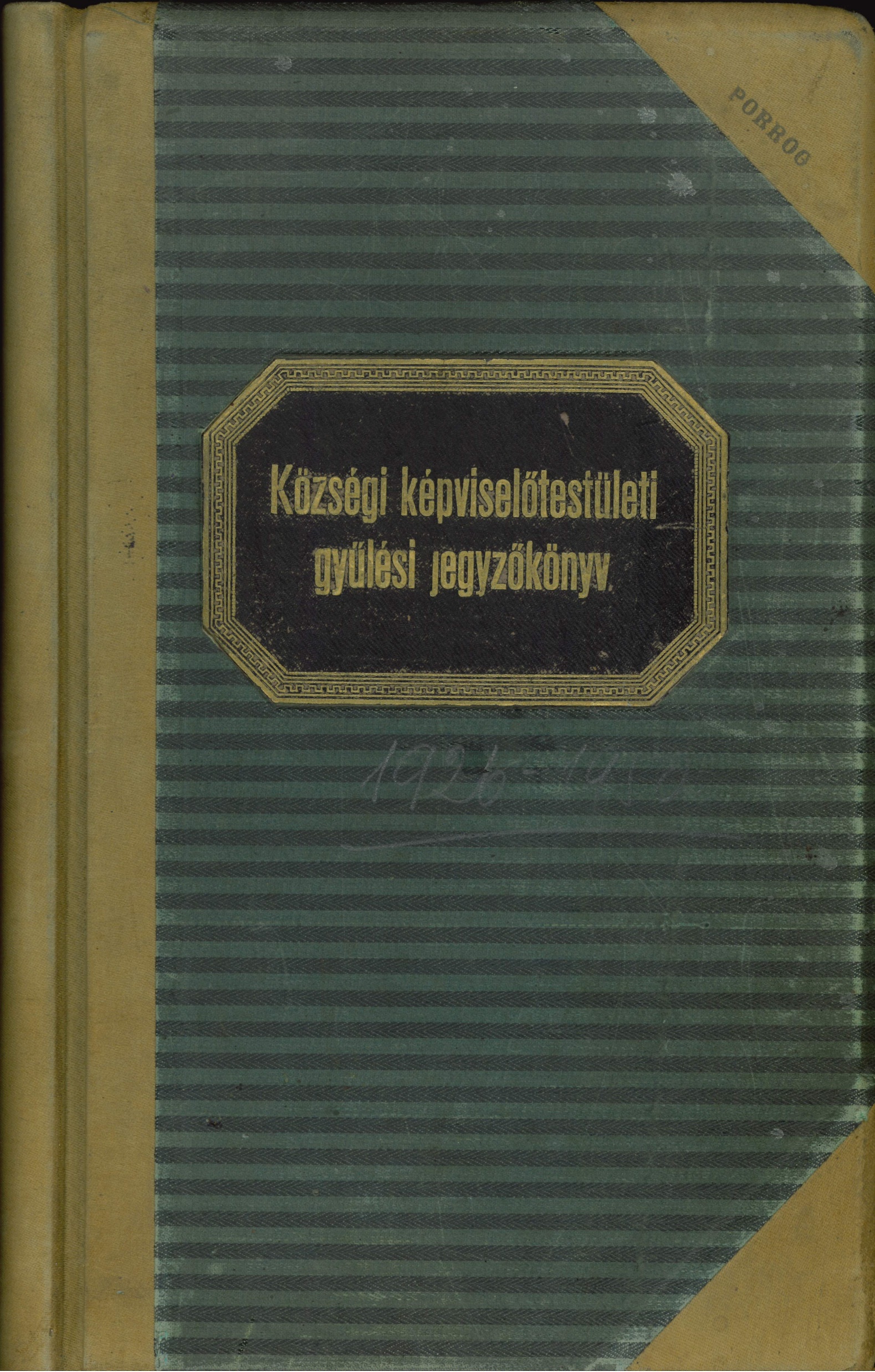 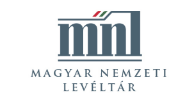 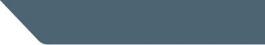 Kutatás a levéltárban, levéltári irattípusok, tanácsi iratok (1950–1990), tanácsülési jegyzőkönyv 1953-ból
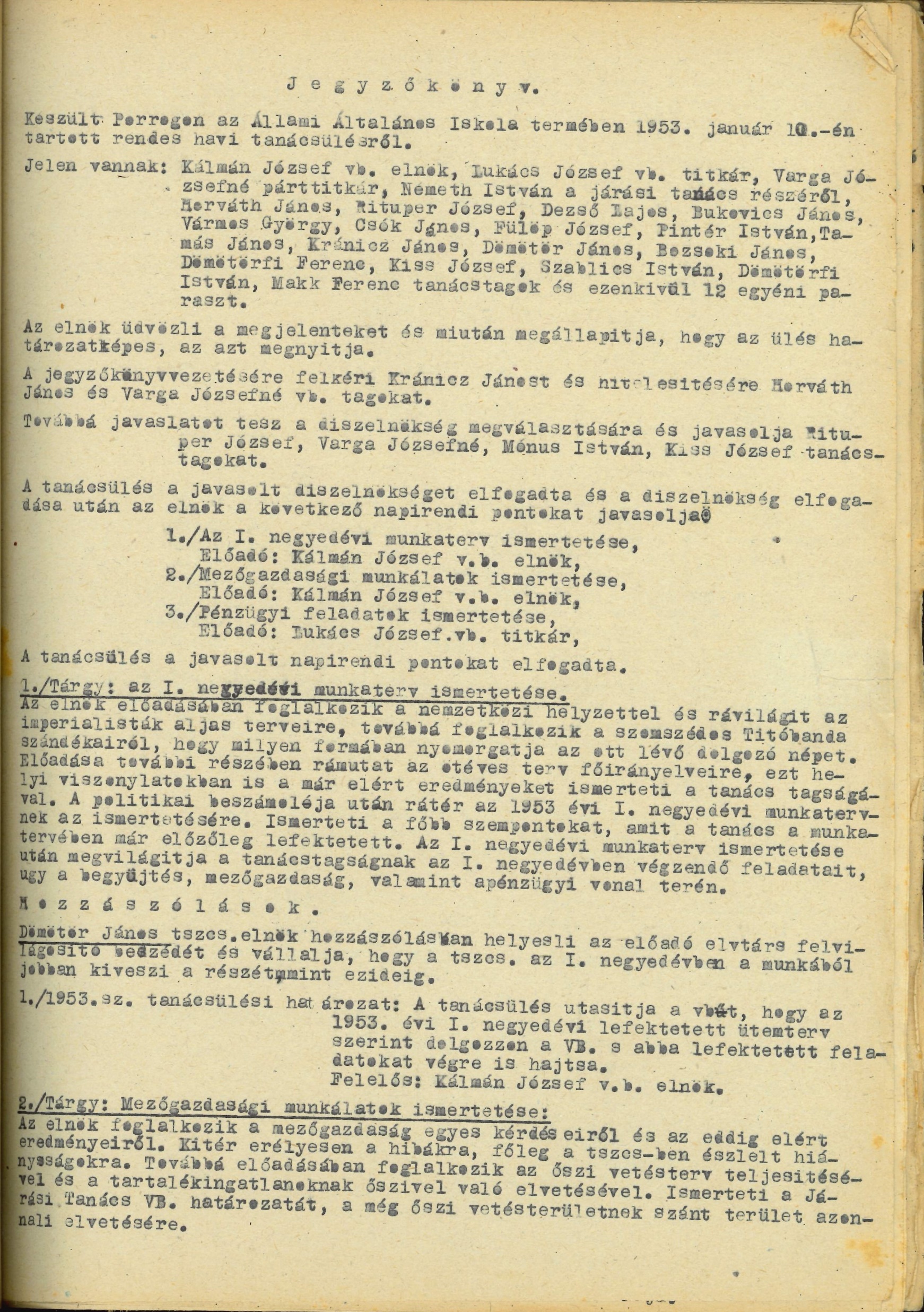 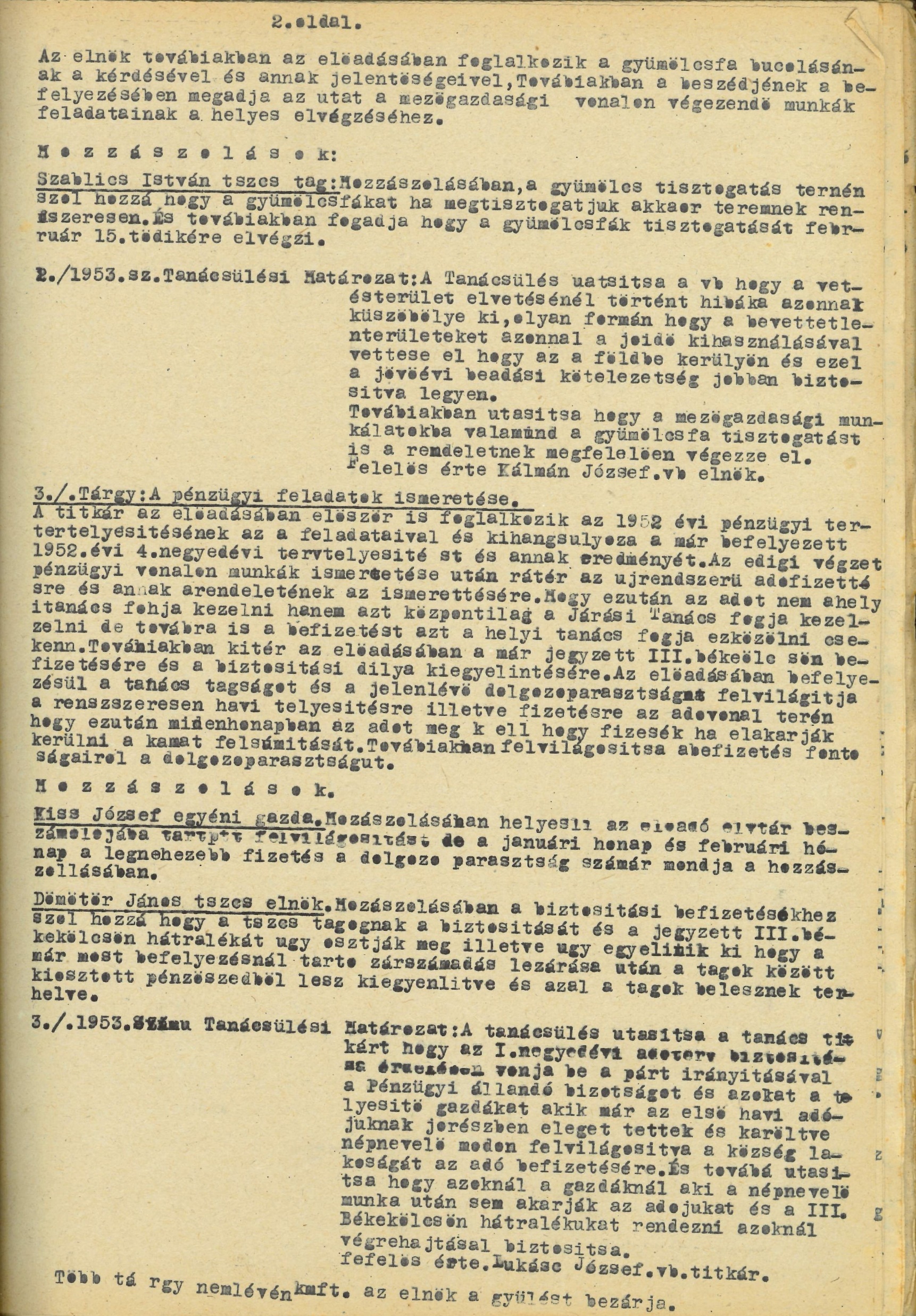 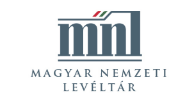 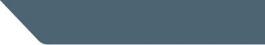 Kutatás a levéltári adatbázisokbanadatbazisokonline.mnl.gov.hu
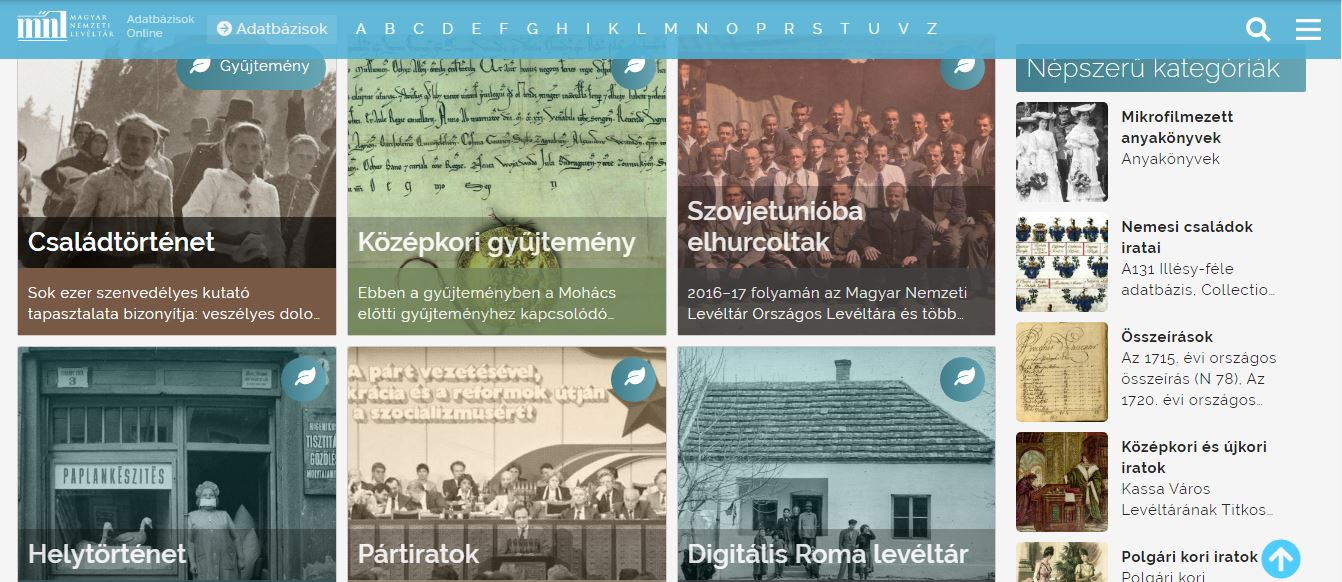 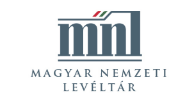 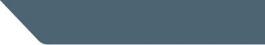 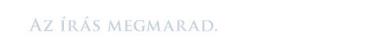 Köszönöm megtisztelő figyelmüket!
Nübl János
nubl.janos@mnl.gov.hu
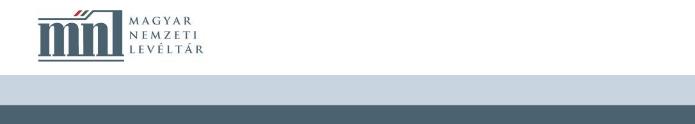 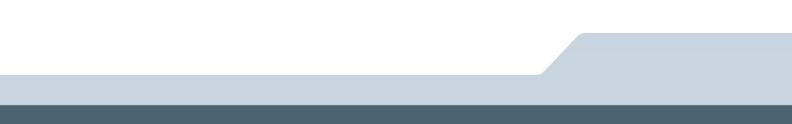